Escuela Politécnica del Ejército
PROYECTO DE GRADO PARA LA OBTENCIÓN DEL TÍTULO EN
 
INGENIERÍA ELECTRÓNICA EN AUTOMATIZACIÓN Y CONTROL
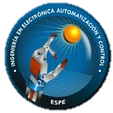 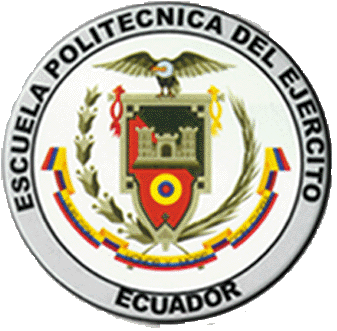 Xavier W. Biedermann L.
Jonathan S. Córdova H.
DISEÑO E IMPLEMENTACIÓN DE UN SISTEMA DISTRIBUIDO DE CONTROL, SUPERVISIÓN Y MONITOREO DE TEMPERATURA PARA UNA MÁQUINA DE EXTRUSIÓN DE 3 CAPAS EN LA FÁBRICA  DE AGROPLÁSTICOS S.A.
Introducción
El proyecto constará esencialmente en renovar por completo el sistema de control de temperatura de una máquina de extrusión conformada por 3 extrusoras y 1 cabezal o dado, sustituyendo los controladores a base de pirómetros actualmente implementados por controladores modulares de temperatura y los armarios eléctricos por gabinetes ubicados junto a cada extrusora y cabezal de la máquina, desarrollando también una interfaz HMI que permita a los operadores controlar, monitorear y supervisar la temperatura de las diferentes zonas de la máquina en una sola pantalla.
Objetivos
Objetivo General:

Diseñar e implementar un sistema distribuido de control, supervisión y monitoreo de temperatura para una máquina de extrusión conformada por 3 extrusoras de plástico y un cabezal o dado con el fin de mejorar la calidad del producto terminado.
Objetivos
Objetivos específicos:
Investigar acerca de las últimas tendencias para control de temperatura y reconocer el espacio de trabajo con el fin de seleccionar estrategias e implementar tecnologías de punta según los requerimientos del proyecto.
Diseñar una interfaz HMI en una pantalla táctil para permitir al operador controlar, monitorear y supervisar el estado de la máquina en todo momento.
Objetivos
Objetivos específicos:
Implementar el diseño de hardware y software reemplazando el sistema de control de temperatura actualmente instalado en la fábrica.
Realizar pruebas de funcionamiento mediante toma de datos y comparar con condiciones deseadas para comprobar resultados.
Documentar apropiadamente cada fase del proyecto usando diagramas, esquemas, tablas, fotografías y cualquier método necesario con el fin de asegurar la comprensión del proyecto por cualquier persona capacitada.
Agroplásticos S.A
Empresa dedicada a:
Producción de rollos plásticos para uso en invernaderos, cubiertas, canales, ductos, reservorios, entre otros.

Actualmente la empresa se encuentra ubicada en la Av. Manuel Córdova Galarza Km 6 vía a la Mitad del Mundo, Quito, Pichincha, Ecuador.
Proceso de extrusión del plástico
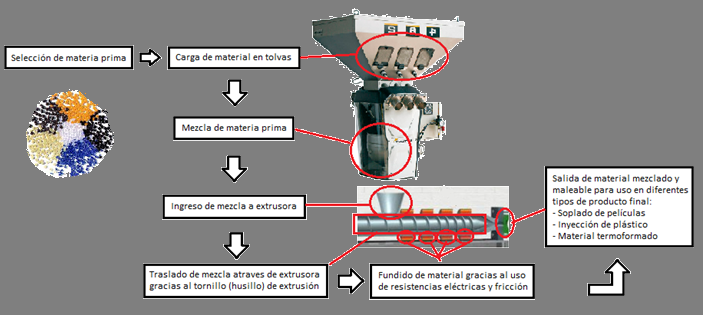 Planteamiento del problema
Actualmente la fábrica presenta situaciones que perjudican a la empresa como tal al no poder estar a la altura de las expectativas de los clientes y es por esas mismas razones que se ve la necesidad de un cambio en el sistema de control de temperatura de la planta de producción, las principales razones de esto son:
Planteamiento del problema
Deterioro del producto por someterse a temperaturas no adecuadas.

Calibre fuera de especificación.
Acentamiento de la burbuja de soplado.
Fugas de material en junturas de máquinas.
Huecos en la burbuja de soplado.
Planteamiento del problema
Tecnología obsoleta y no eficiente.
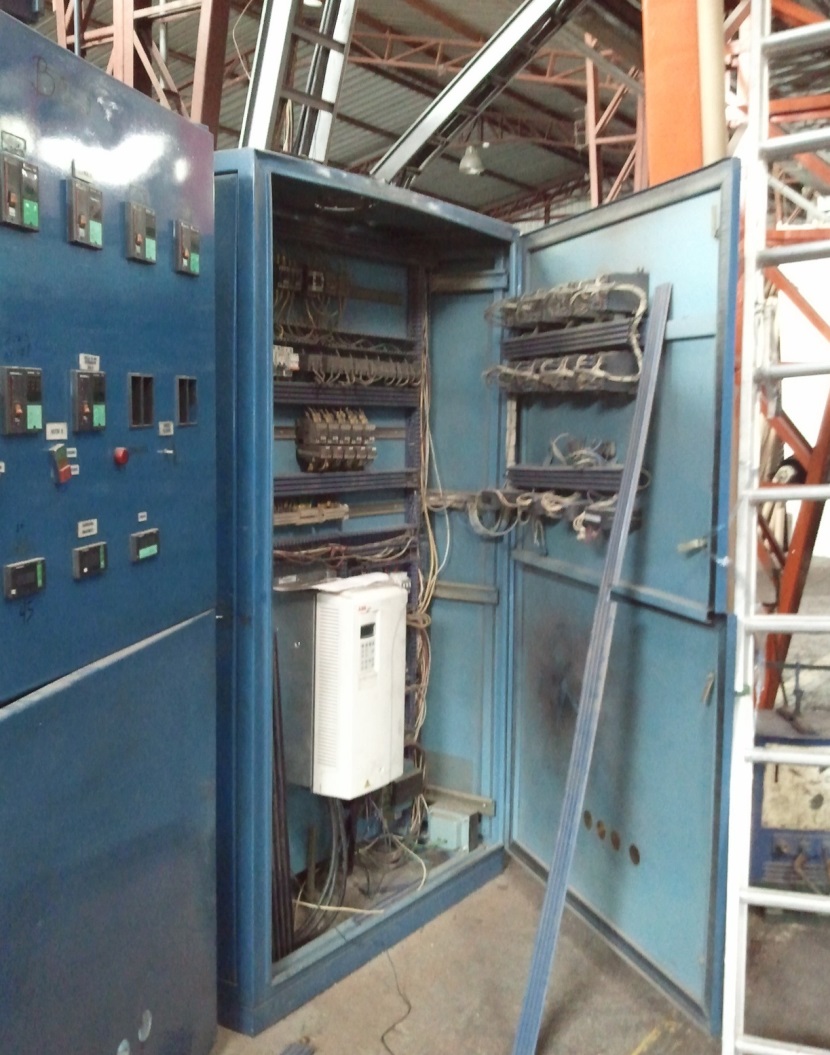 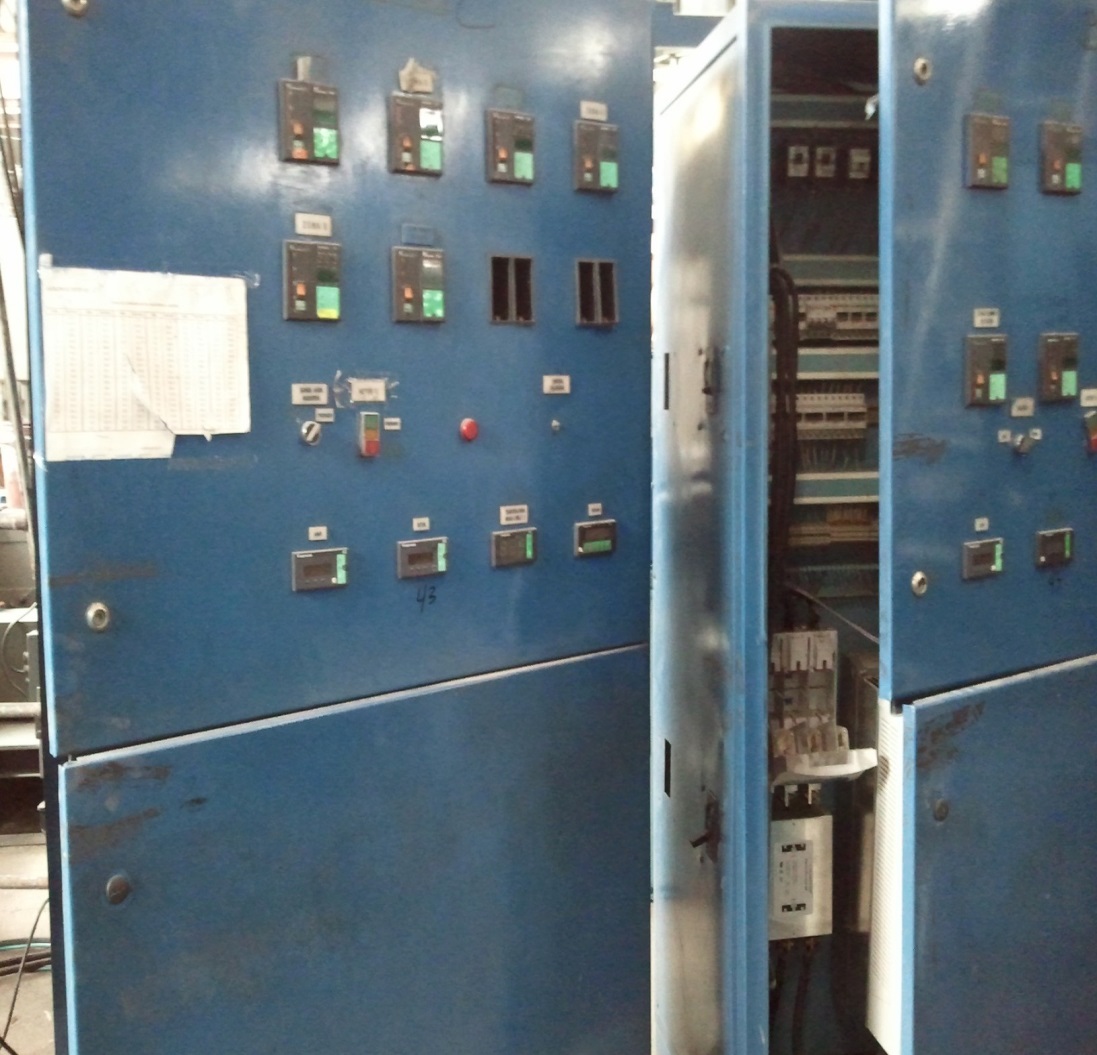 Planteamiento del problema
Tiempo de mantenimiento elevado.
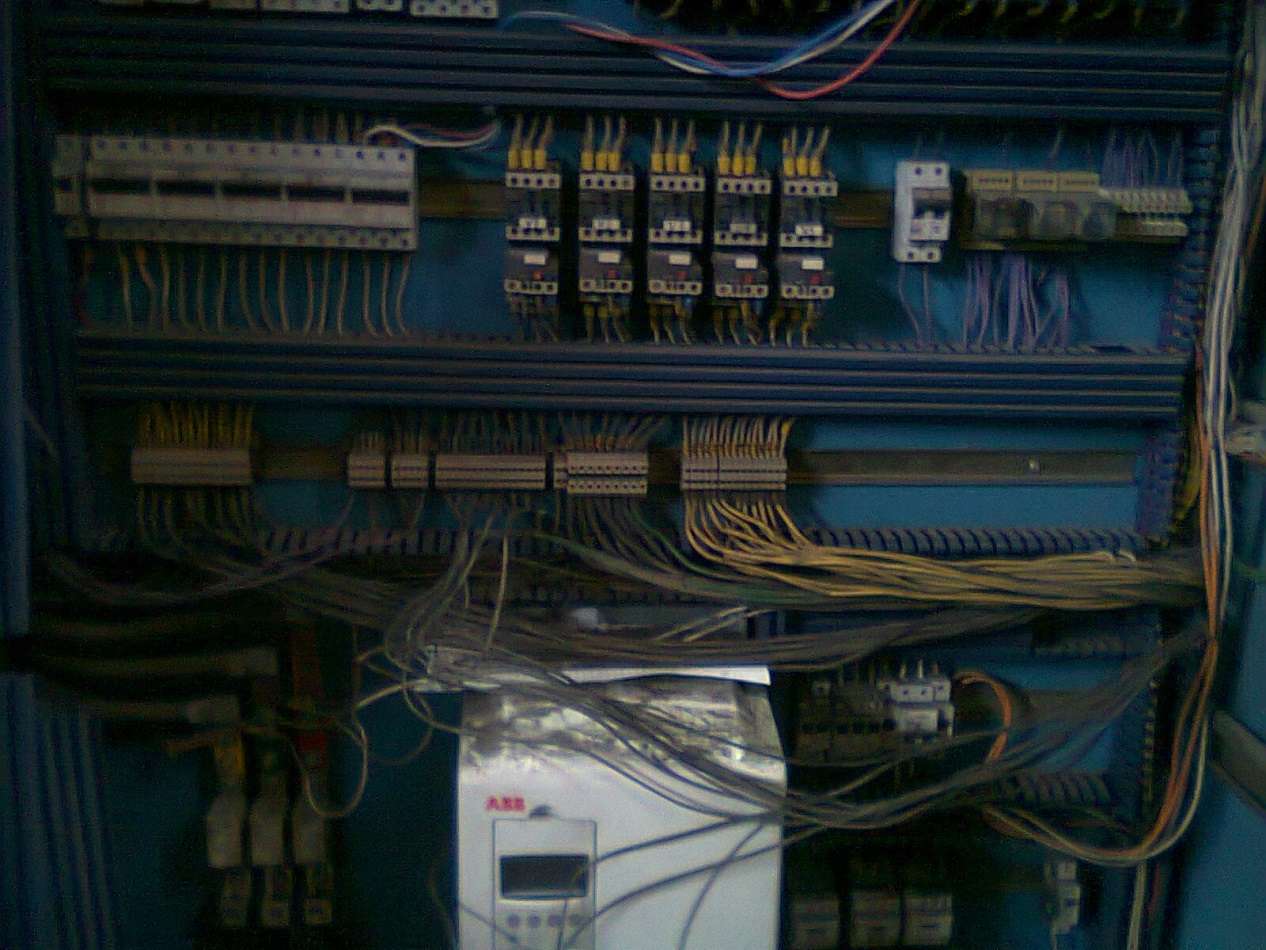 Planteamiento del problema
Dificultad para encontrar una falla en el sistema.
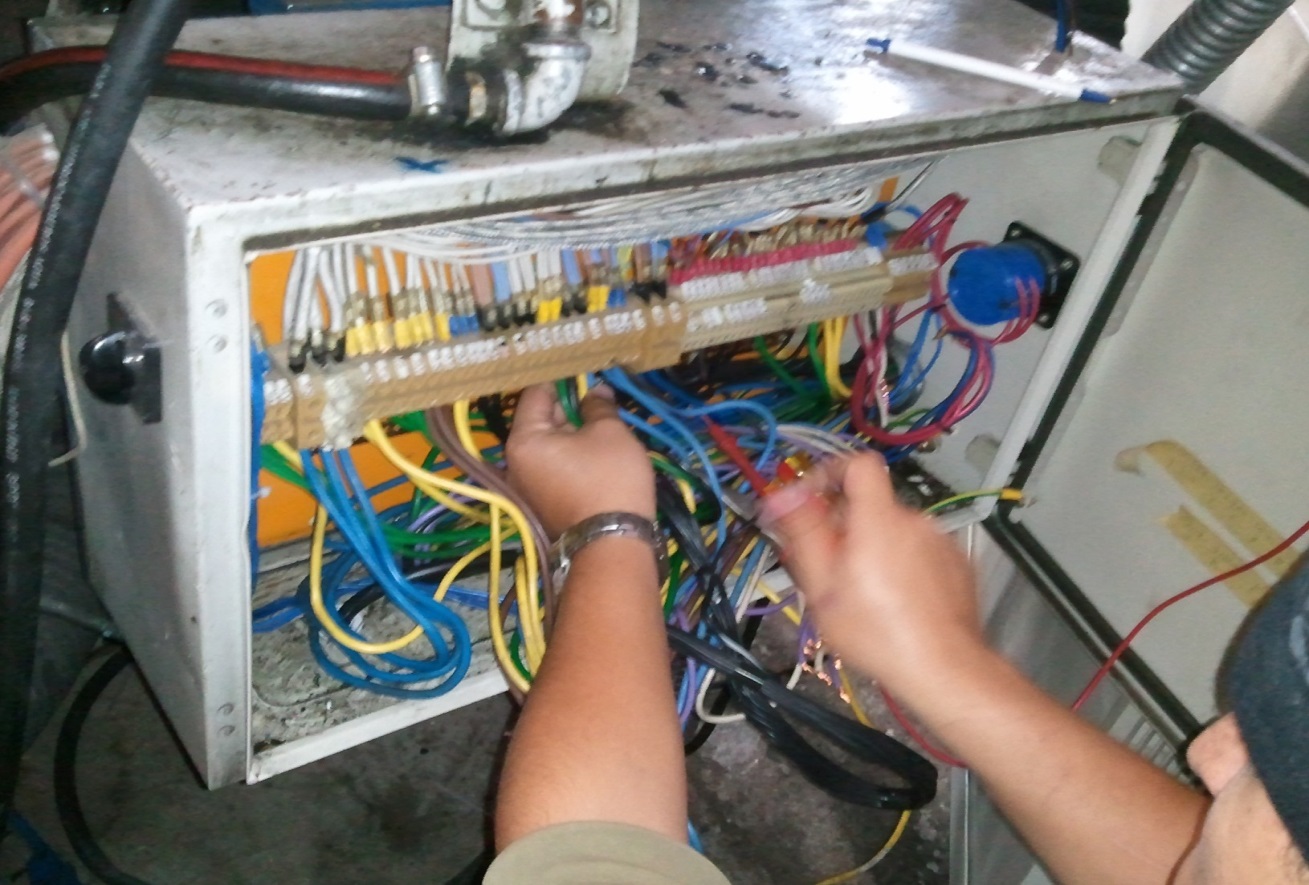 Planteamiento del problema
Monitoreo y control complejos para el personal de operaciones.
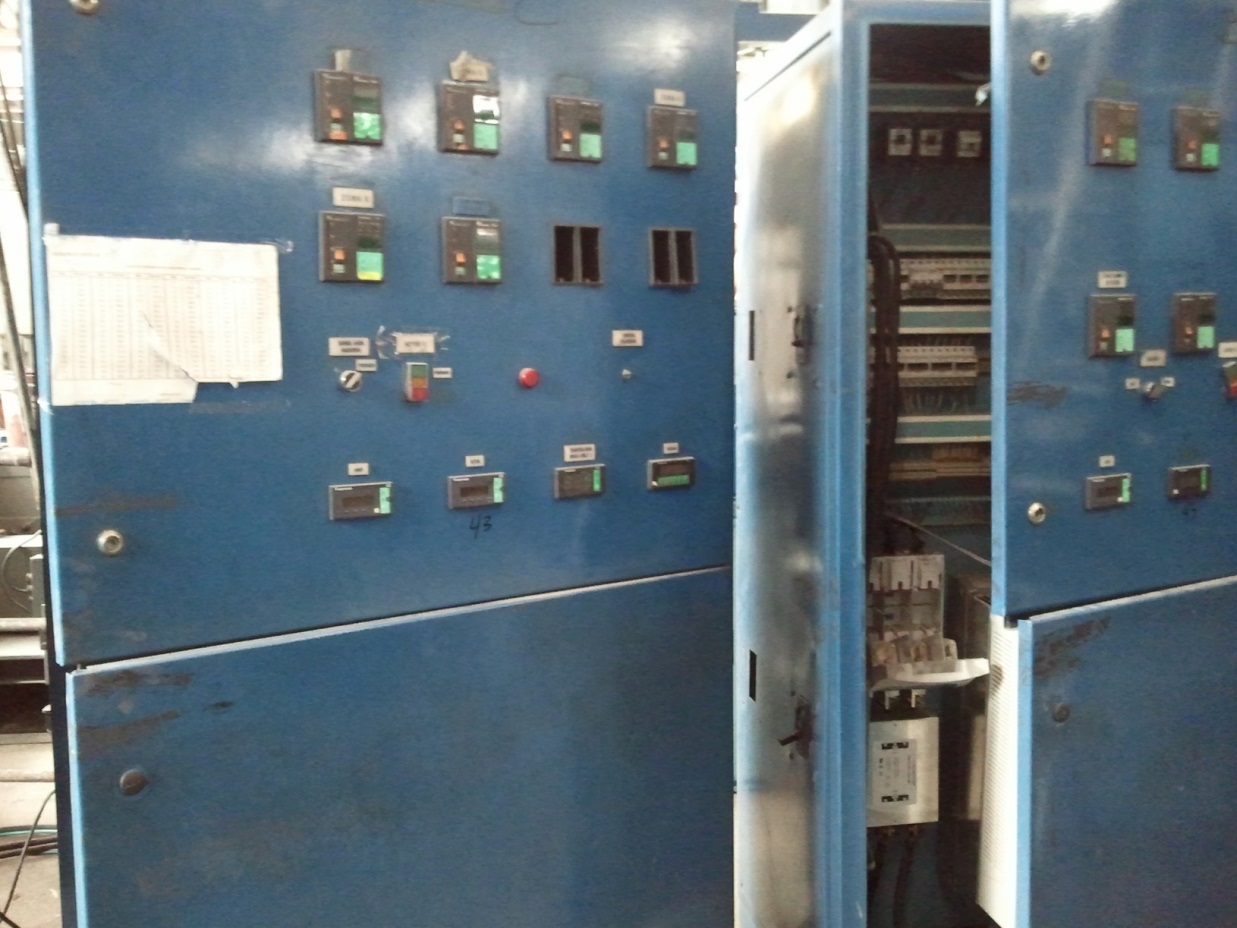 Solución al problema
Una vez tomadas en cuenta las situaciones explicadas, se denota la importancia del proyecto al proveernos soluciones a dichos problemas, como son:
Implementar un sistema con técnicas de control de temperatura apropiadas.
Permitir la flexibilidad y escalabilidad del proceso.
Facilitar el mantenimiento creando diagramas y reducción de elementos innecesarios.
Solución al problema
Facilitar la operación de la máquina implementando una interfaz amigable con el personal de operaciones.

Creación de un sistema de alarmas para tomar medidas de mejor manera.
Reconocimiento de variables
Para realizar el control, monitoreo y supervisión de temperatura del proceso de extrusión del plástico se debe conocer de manera precisa la/s señales eléctricas que nos entregan los sensores de temperatura (termocuplas) que intervienen en dicho proceso.
Reconocimiento de variables
Diagrama de bloques
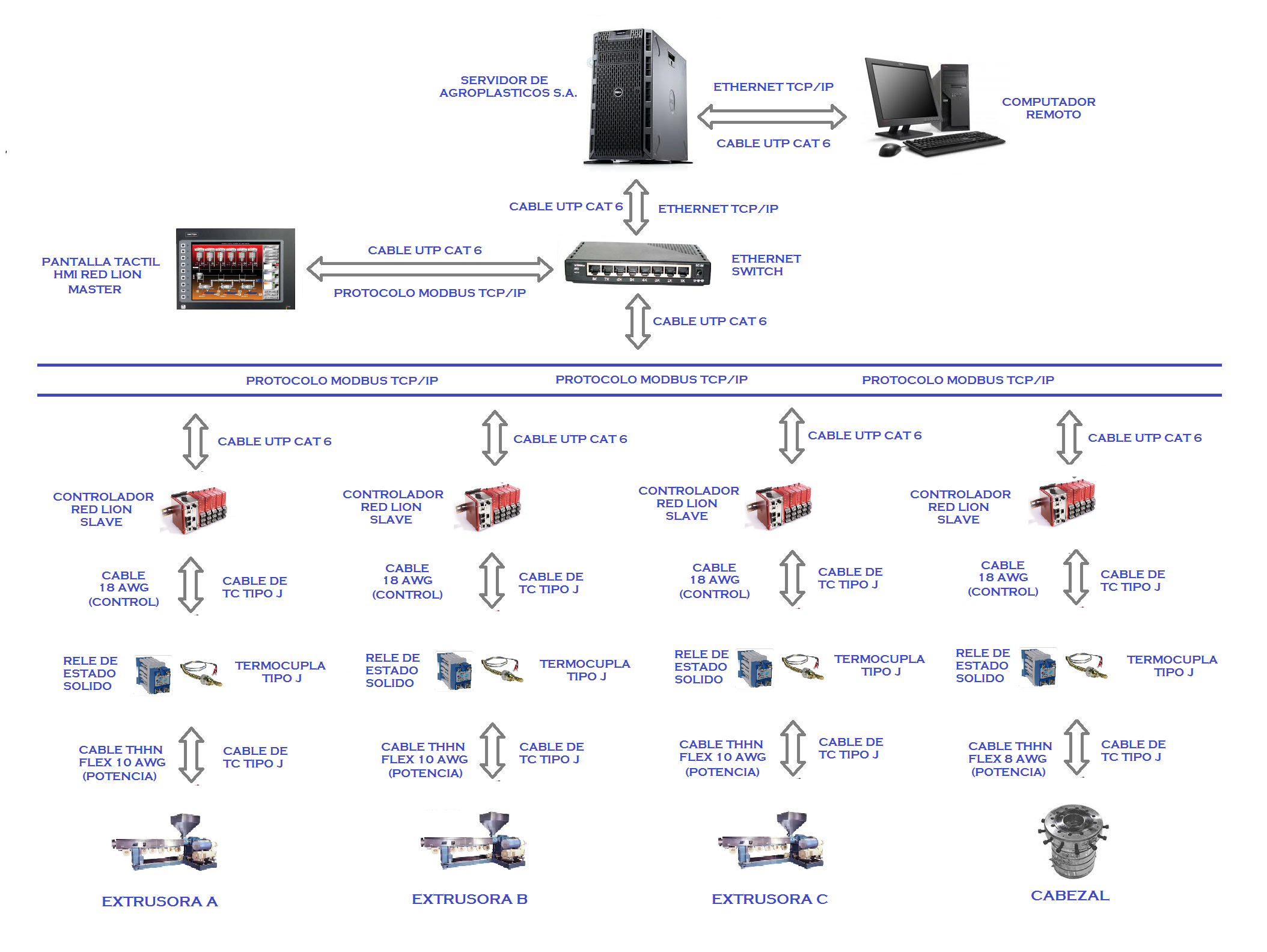 Demanda de la máquina
Demanda de la máquina
Demanda de la máquina
Demanda de la máquina
Levantamiento de materiales
Contactores de estado sólido monofásicos.
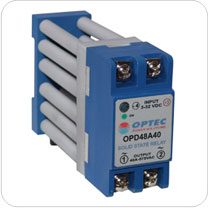 Levantamiento de materiales
Contactores de estado sólido trifásicos.
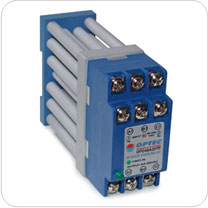 Levantamiento de materiales
Pantalla táctil HMI modelo G3 RedLion.
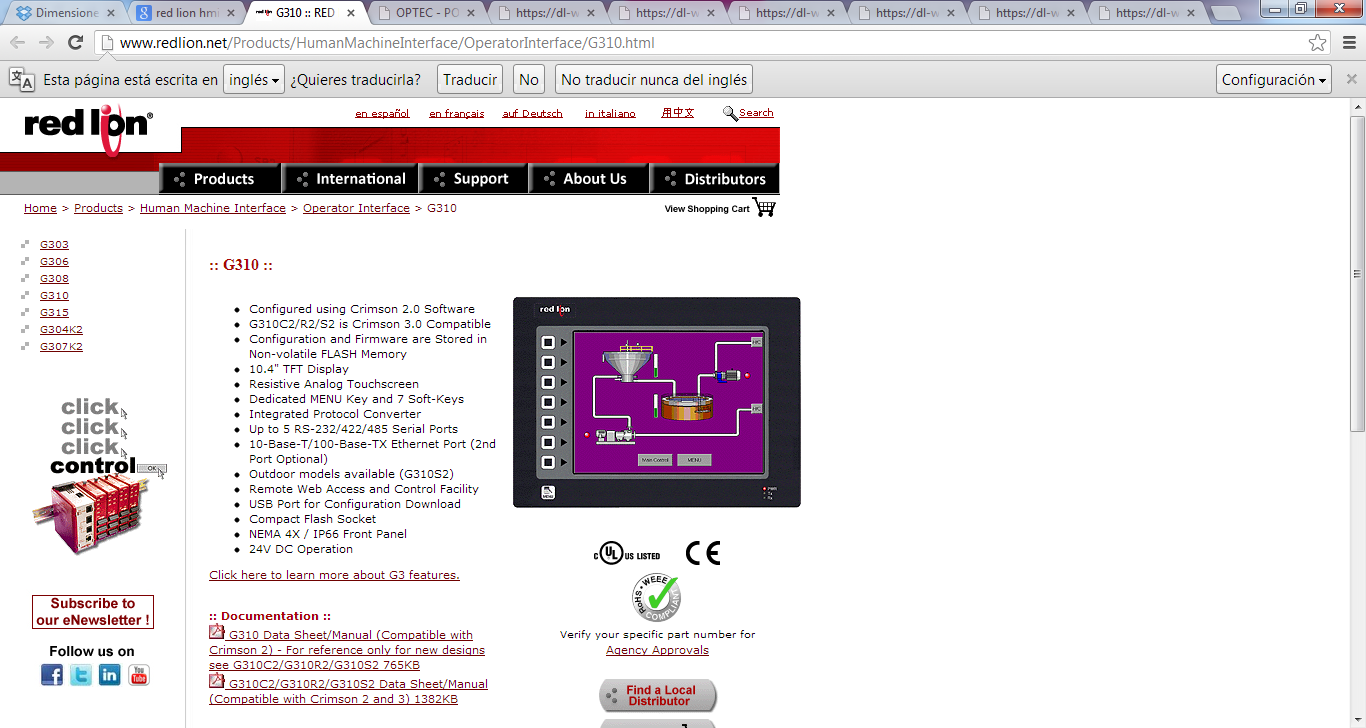 Levantamiento de materiales
Módulos PID RedLion.
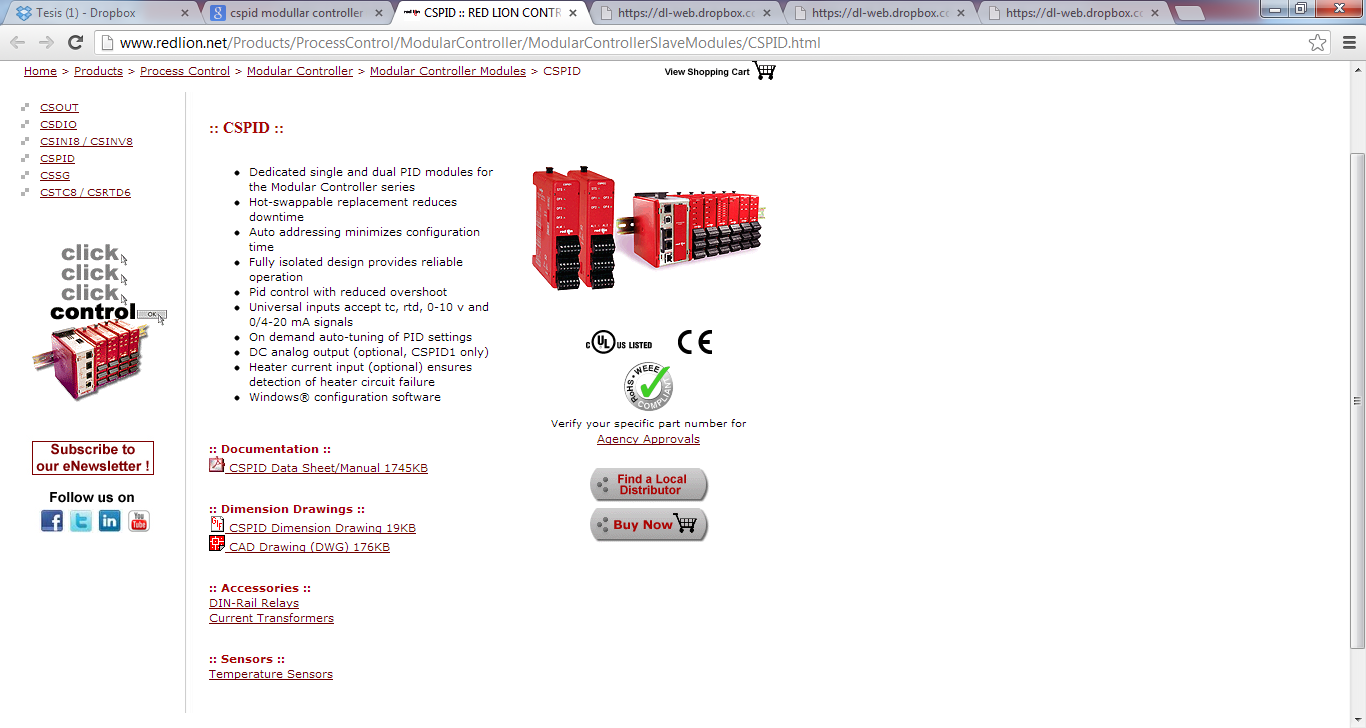 Levantamiento de materiales
Controlador máster RedLion
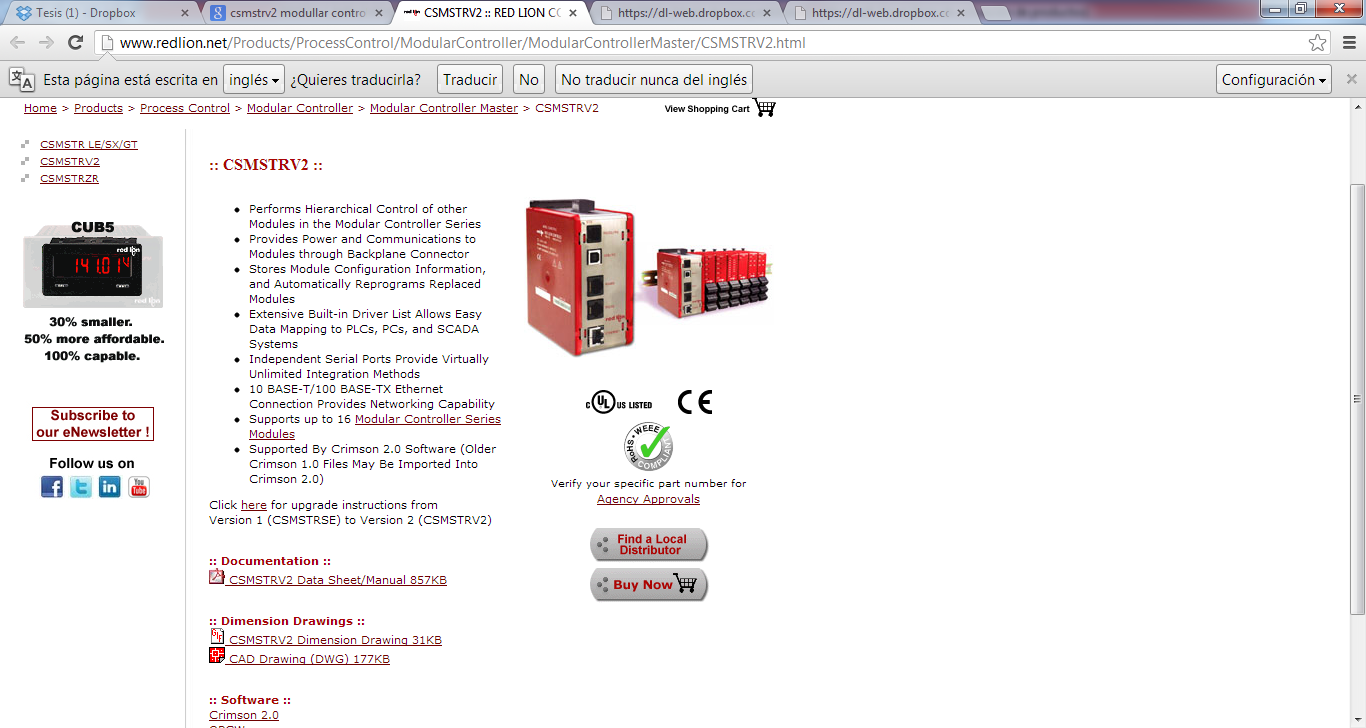 Levantamiento de materiales
Breaker de caja moldeada de 3 polos.
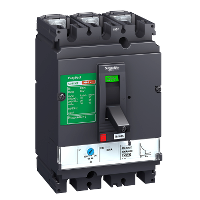 Levantamiento de materiales
Fusibles ultrarrápidos.
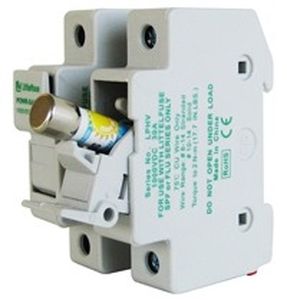 Diagrama de distribución de elementos
Extrusora A

Extrusora B

Extrusora C

Cabezal
Desarrollo del Software
Desarrollo de Software
Para la implementación usamos equipos de la marca Red Lion, por tanto para la programación se ha utilizado el programa CRIMSON 3 que es un software gratuito creado por la misma marca.
Diseño de HMI
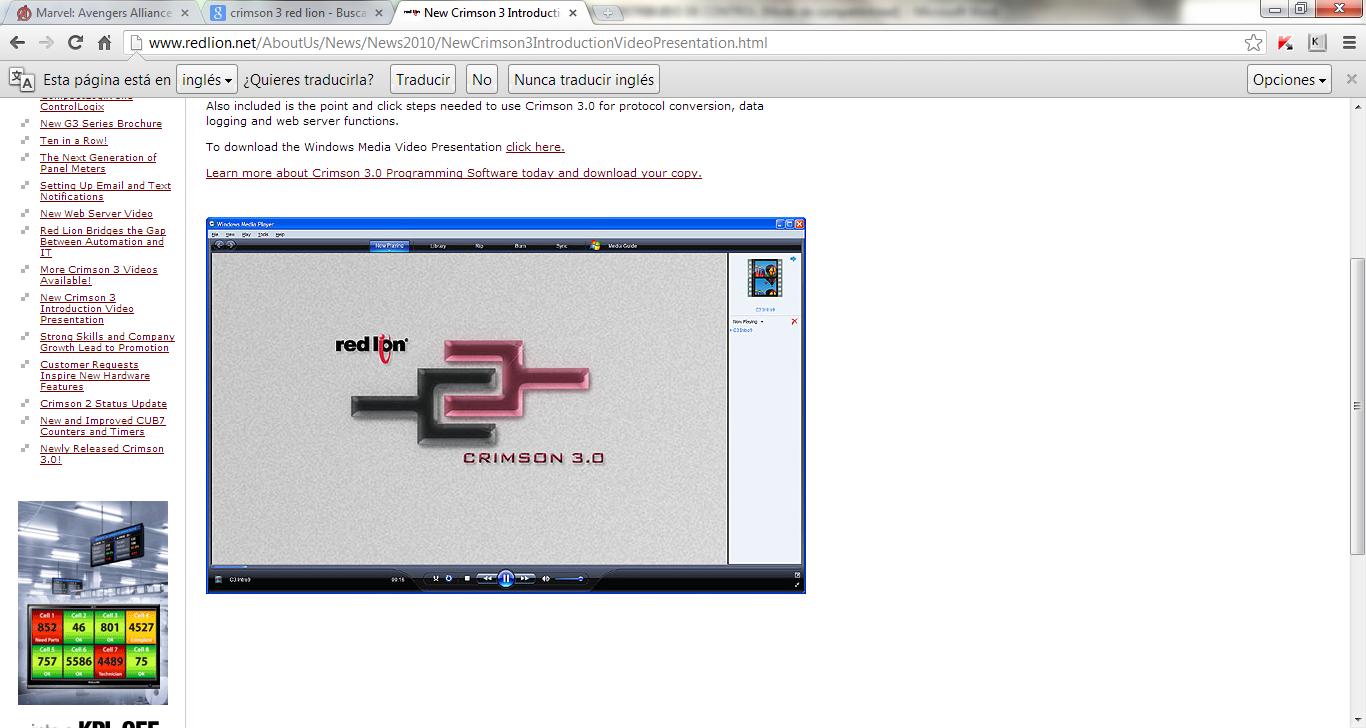 Para facilitar al operador con las operaciones de la HMI se desarrolló un sistema de pantallas con el Software Crimson 3, para el monitoreo y control del proceso. El sistema de monitoreo y visualización está dividido en varias pantallas o ventanas, en las que están involucradas todas las variables del proceso. En todas las pantallas que se listan a continuación existen botones que permiten navegar entre ellas a parte de los botones físicos ya incluidos en la pantalla.
Diseño de HMI
Diseño de HMI
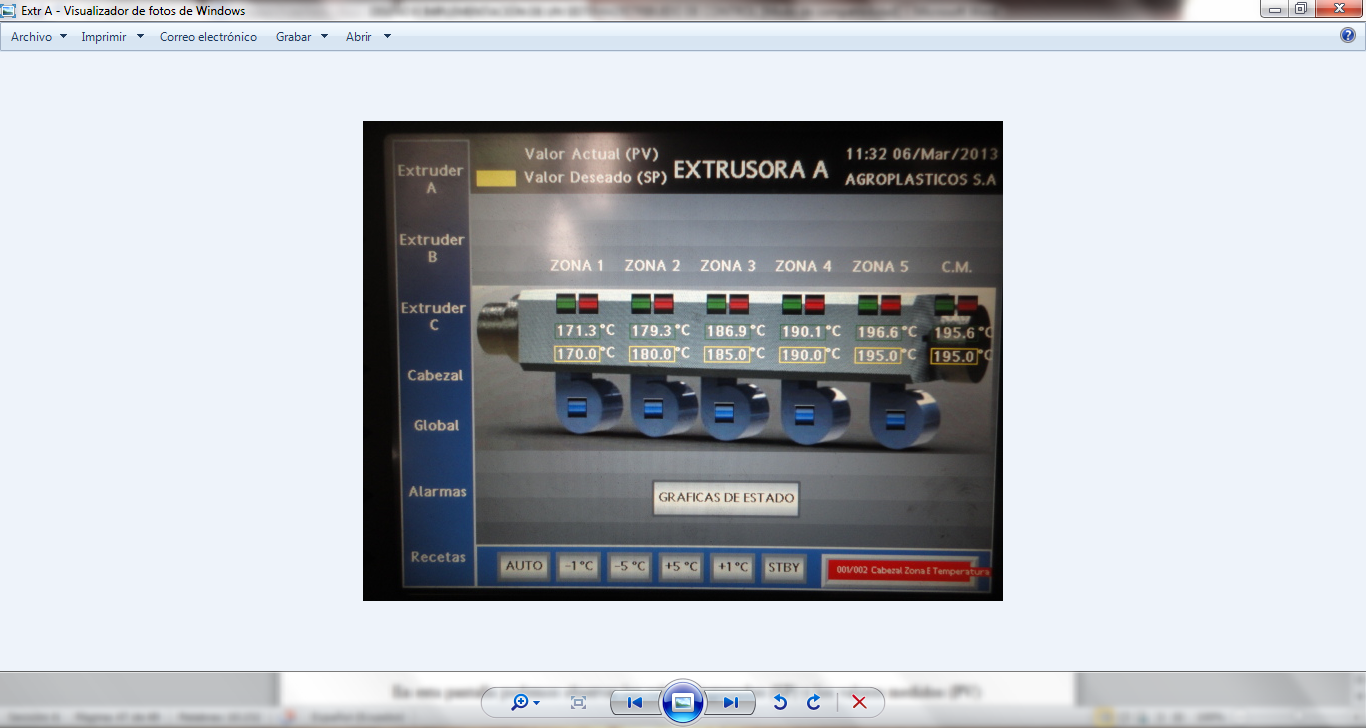 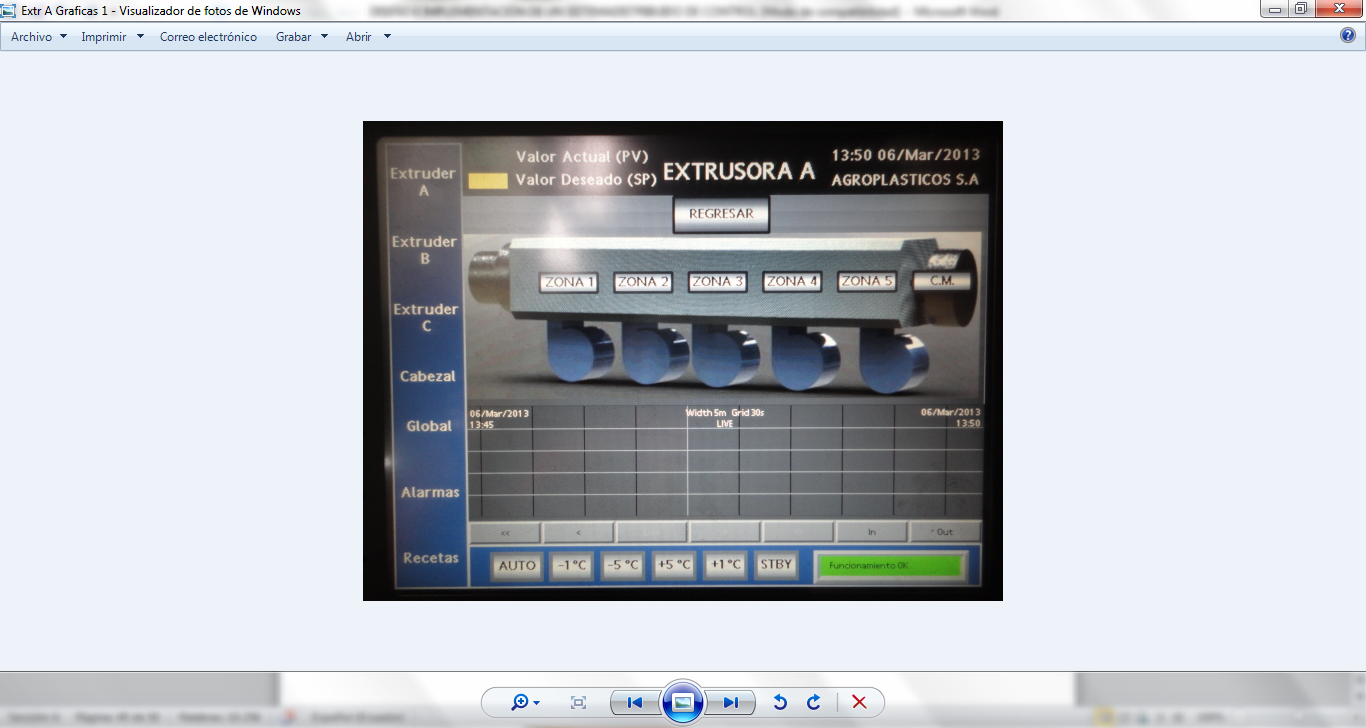 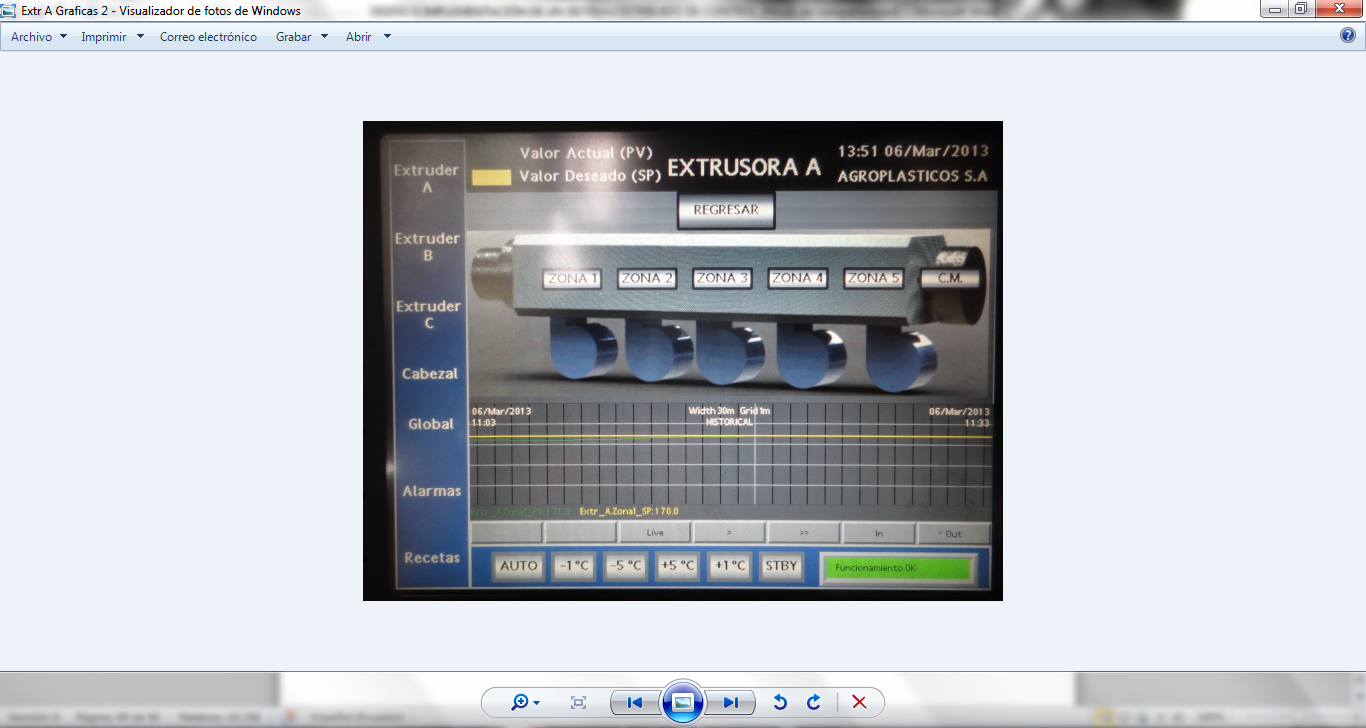 Diseño de HMI
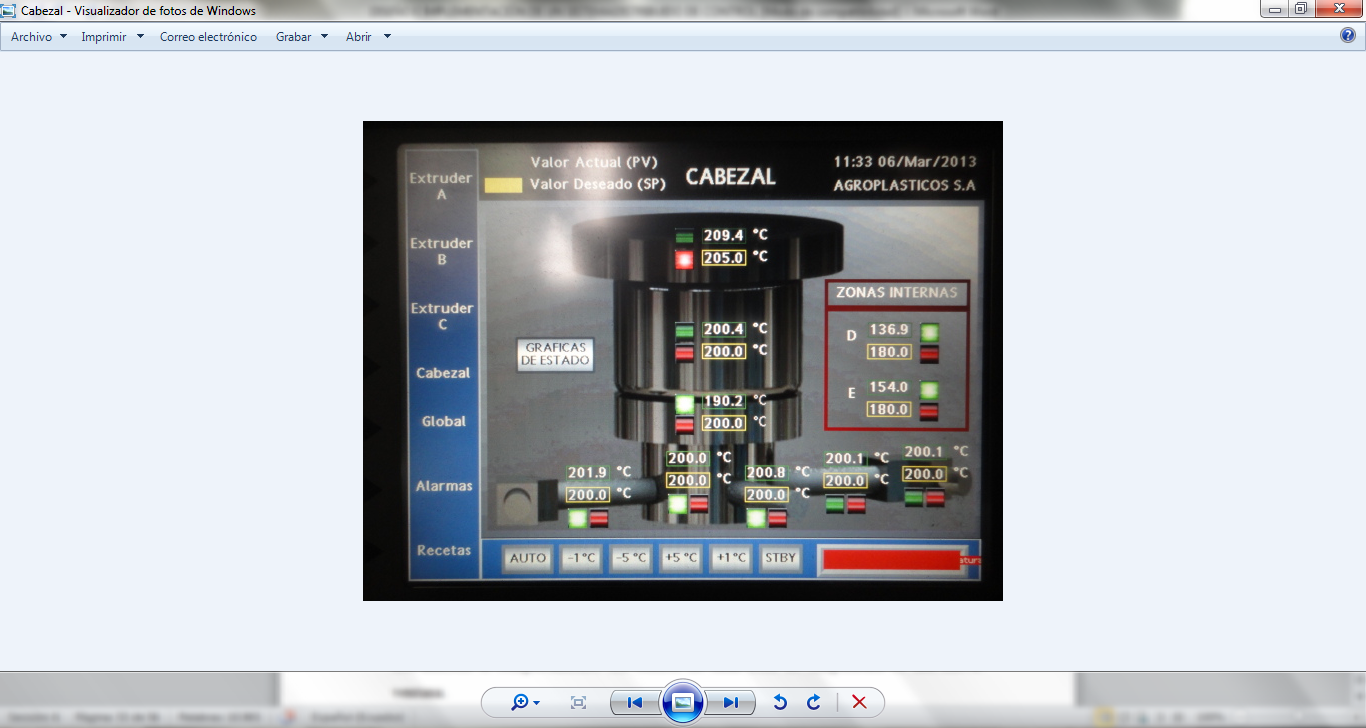 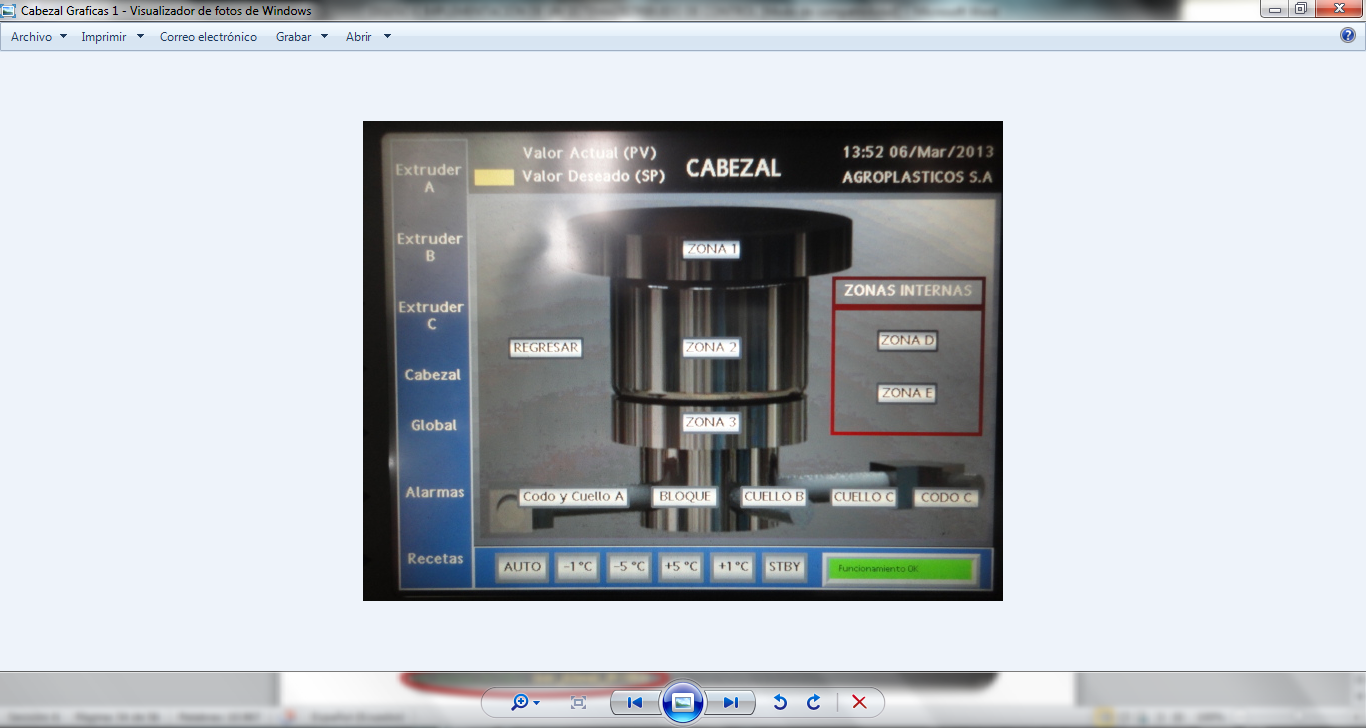 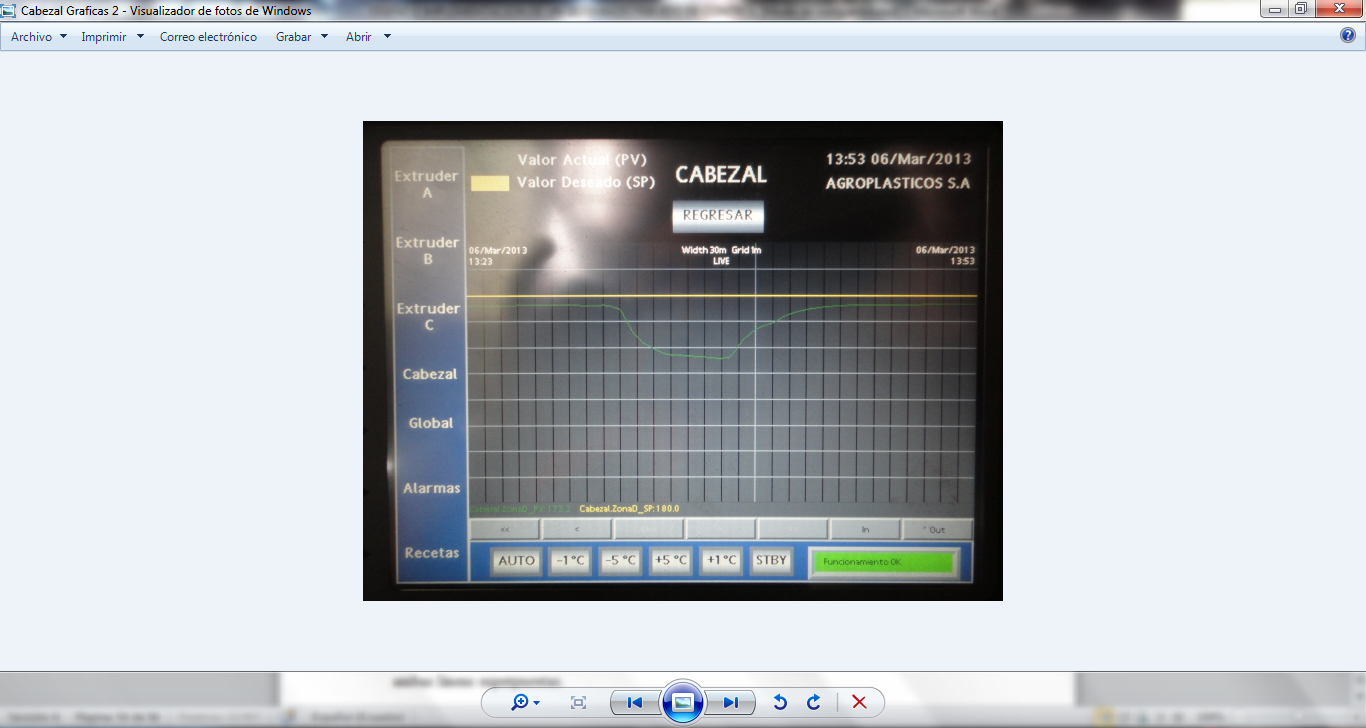 Diseño de HMI
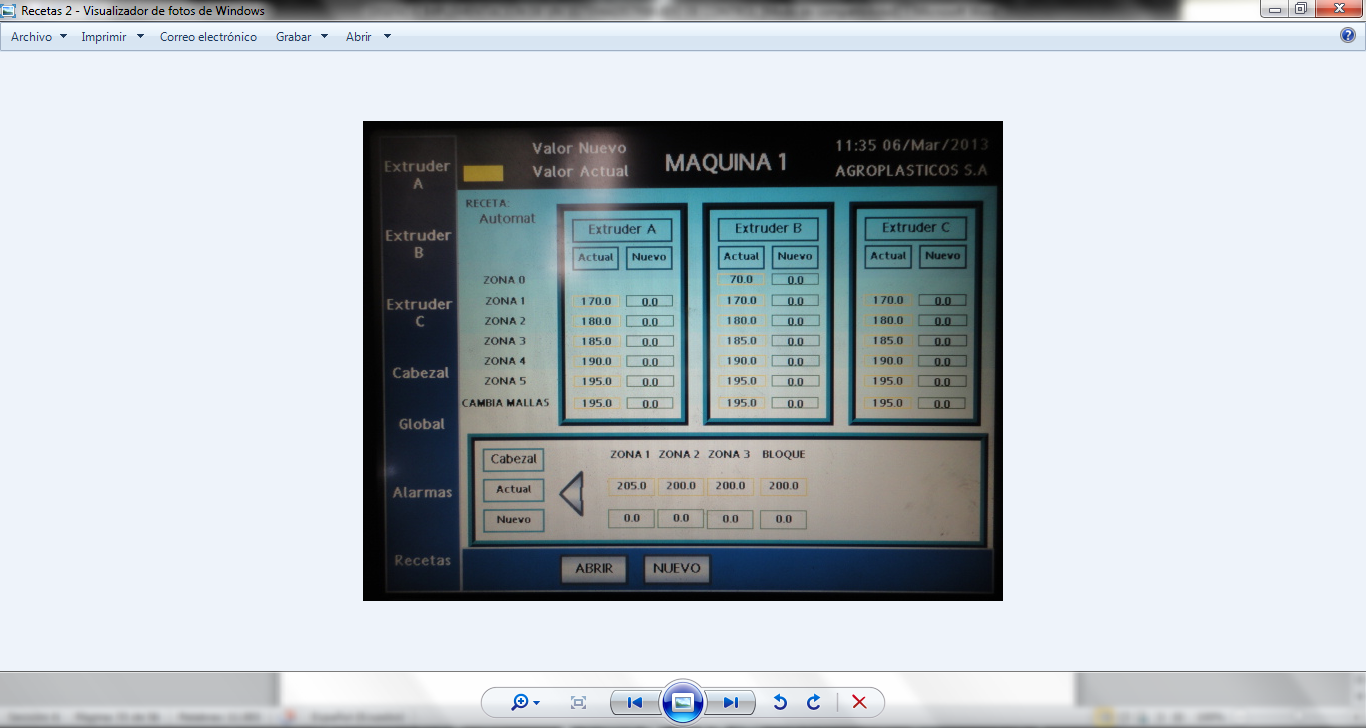 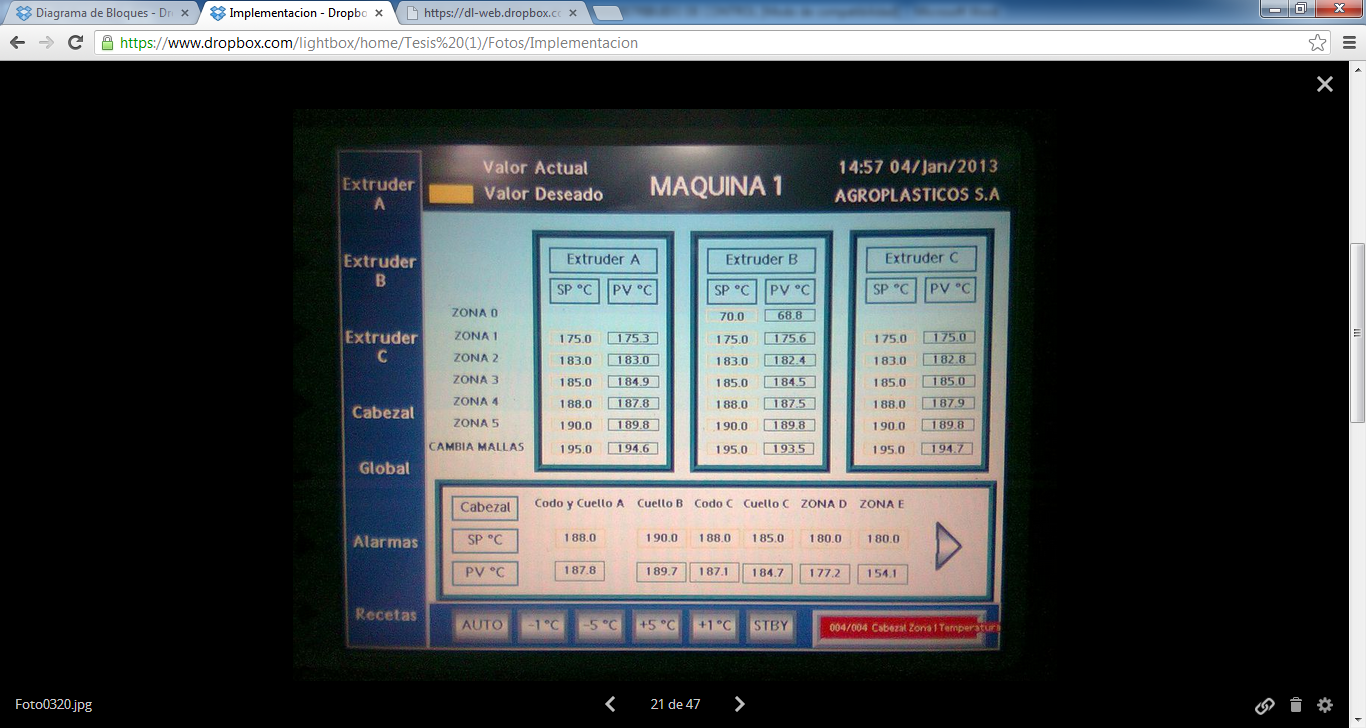 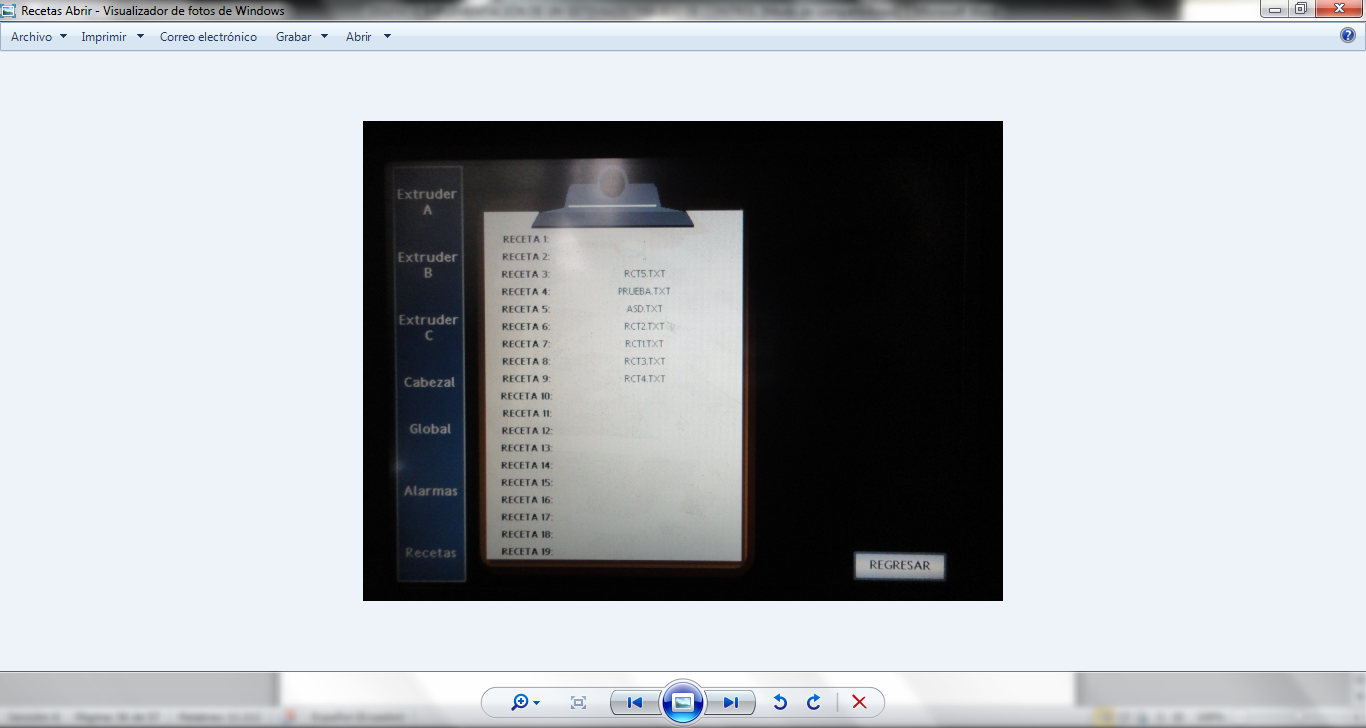 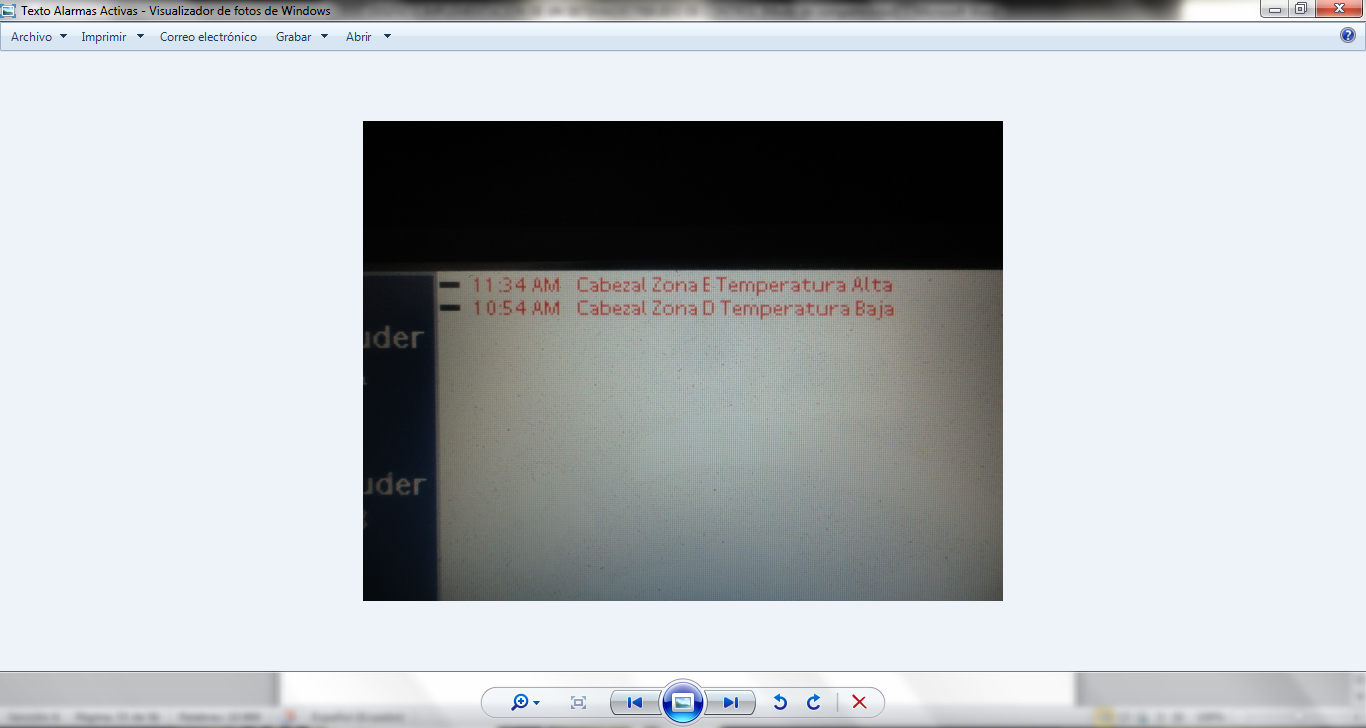 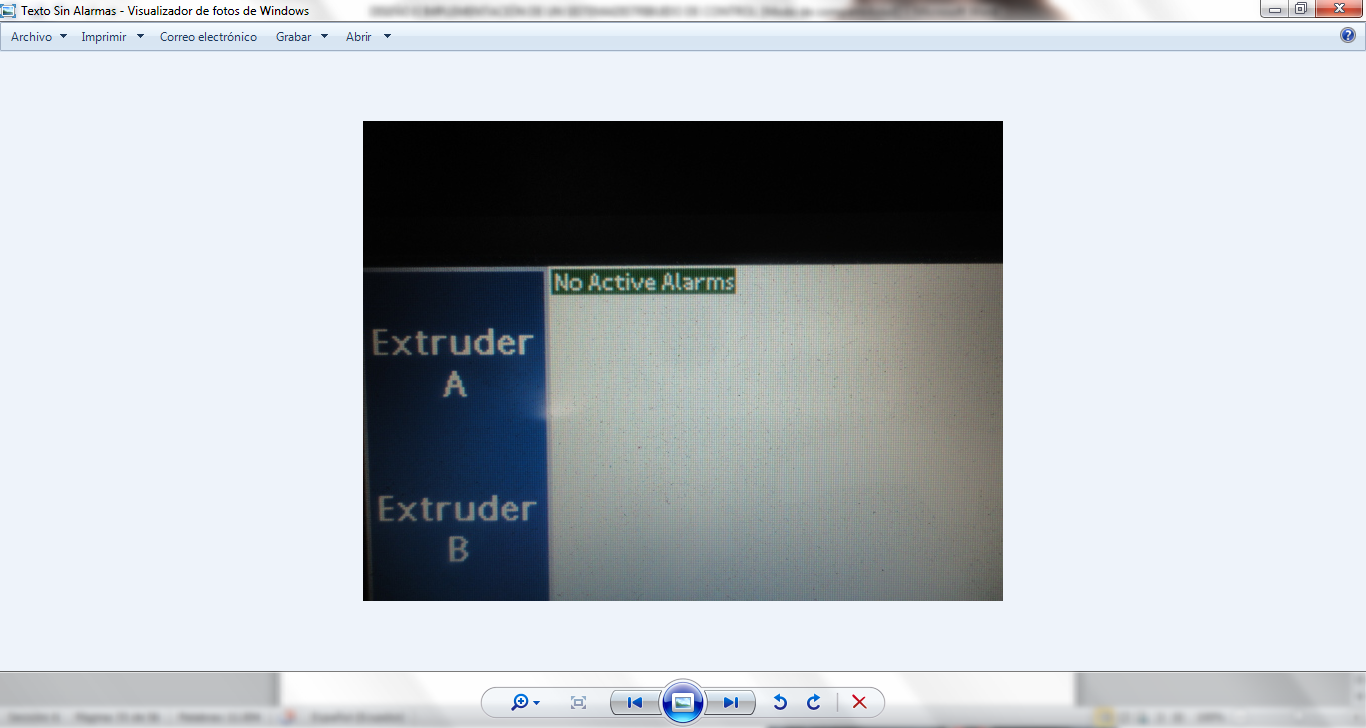 Diseño de HMI
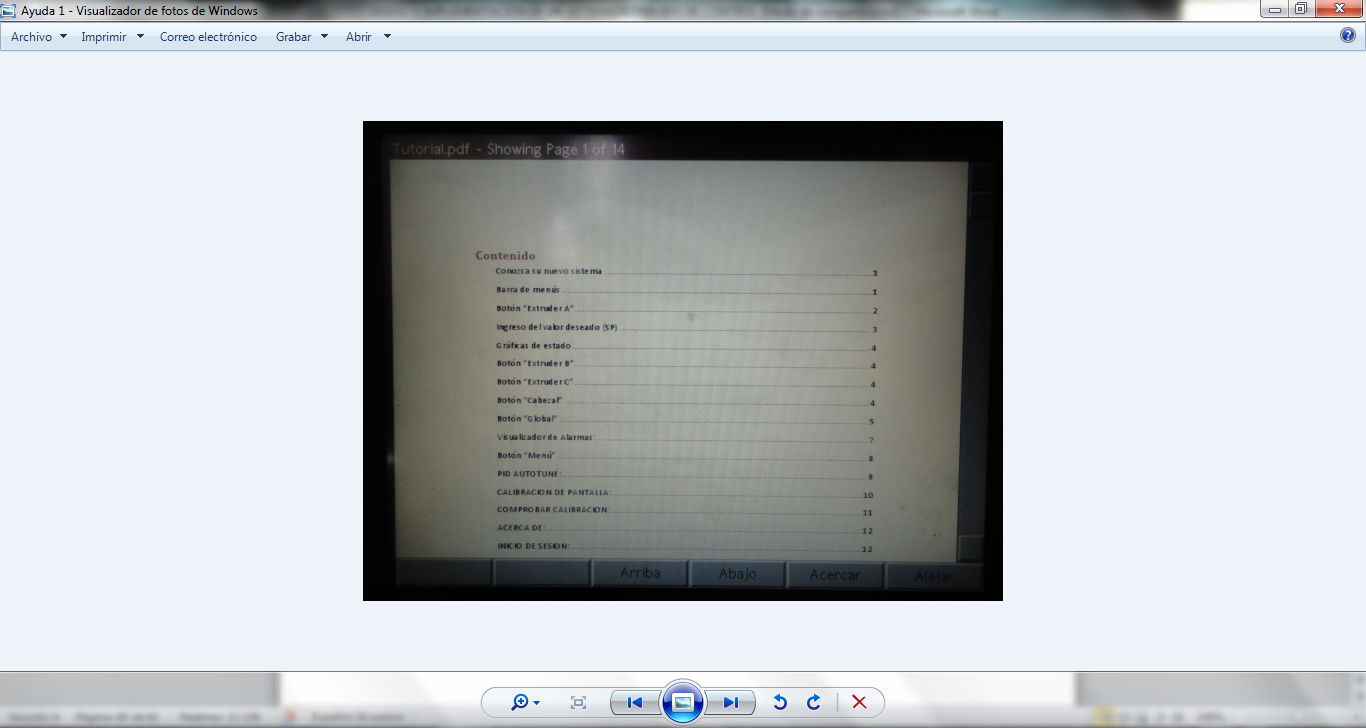 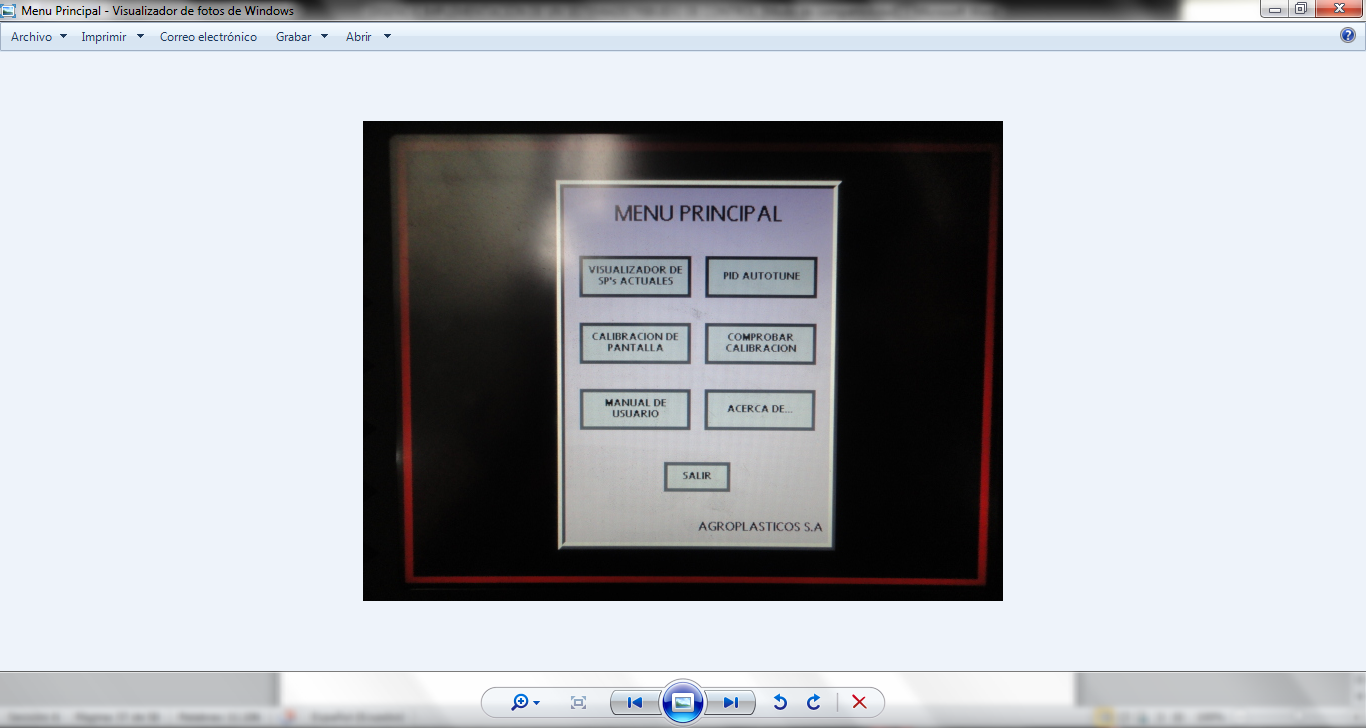 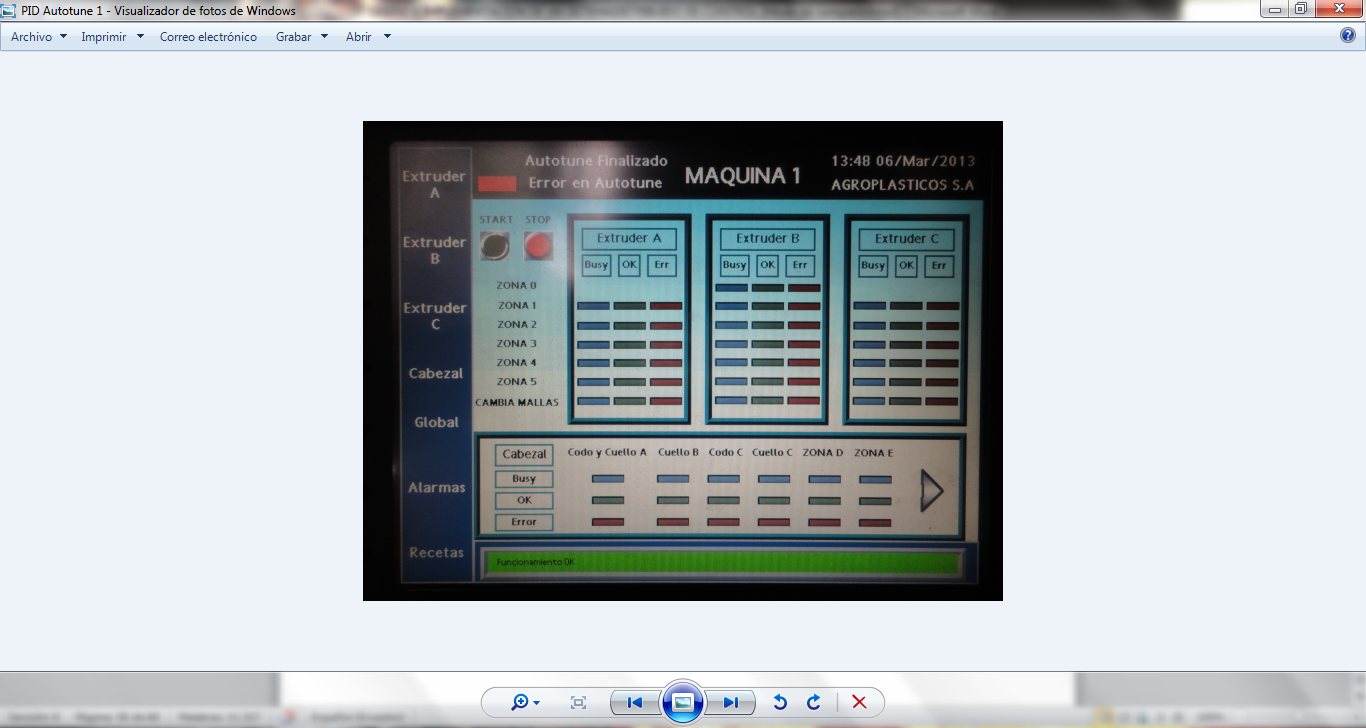 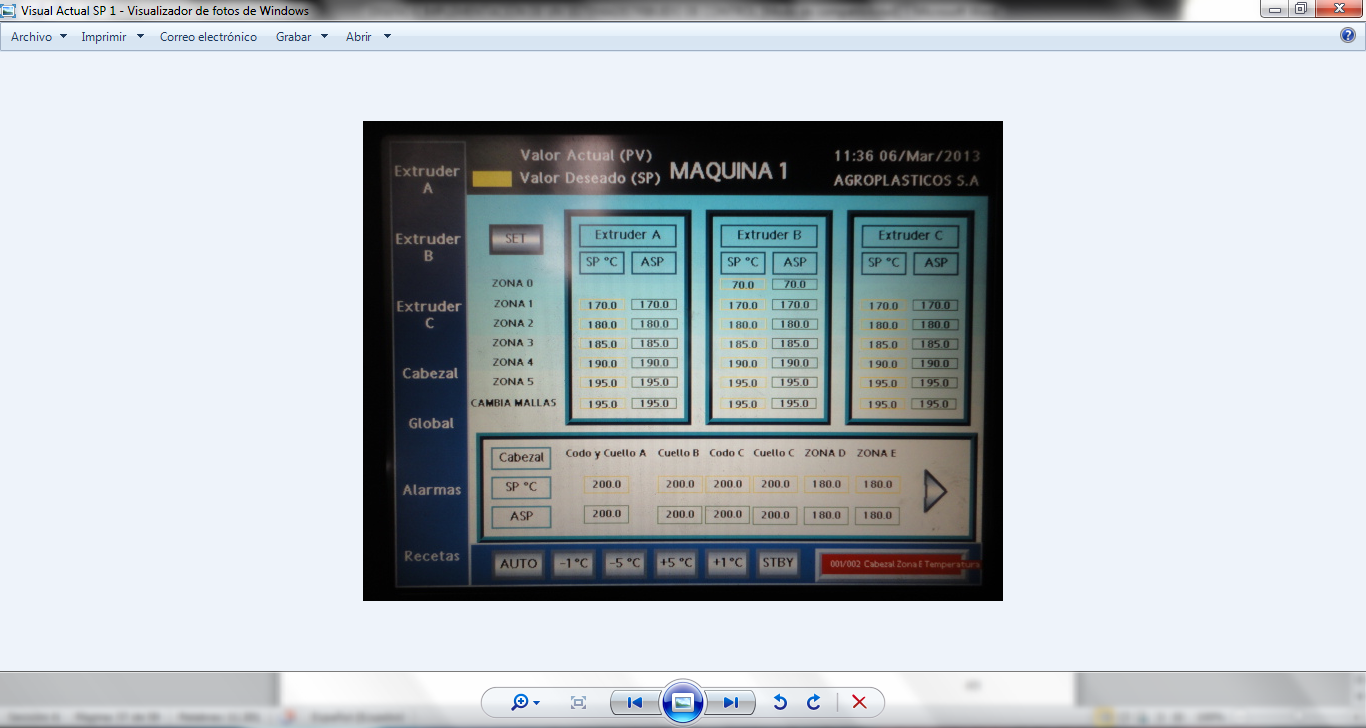 Diseño de HMI
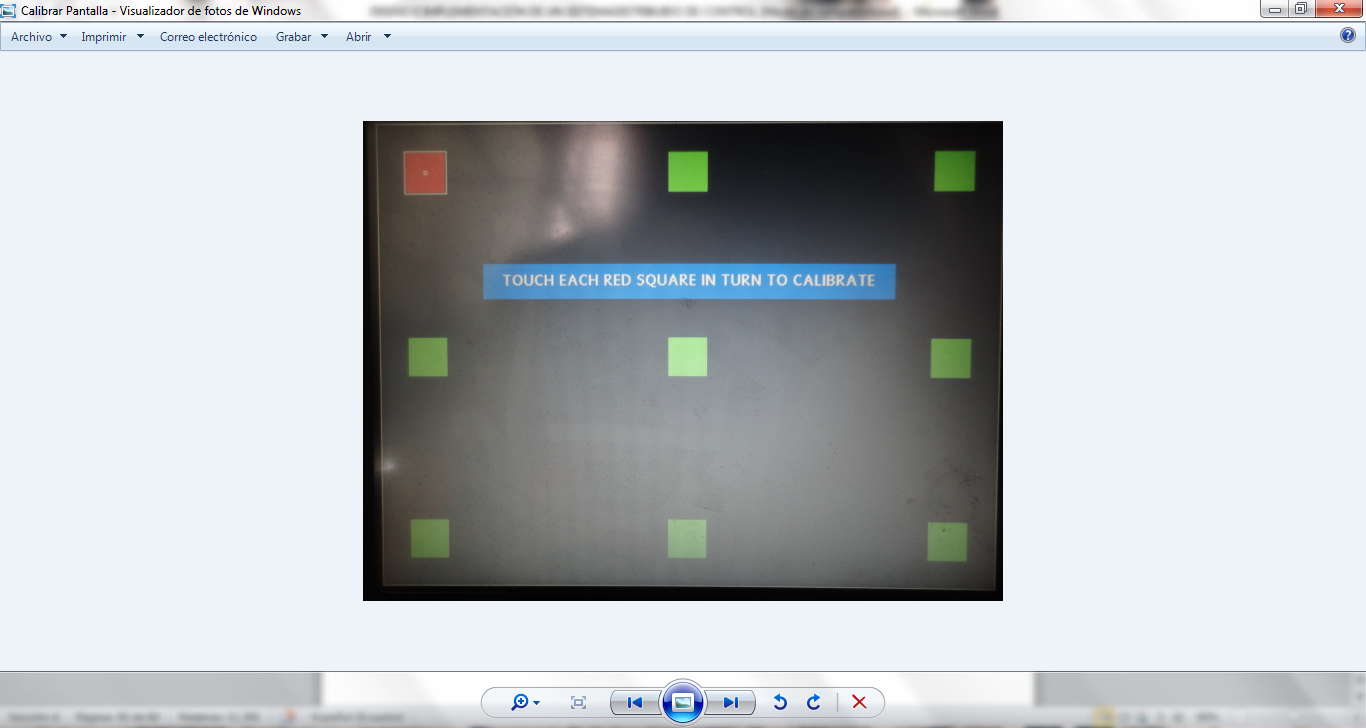 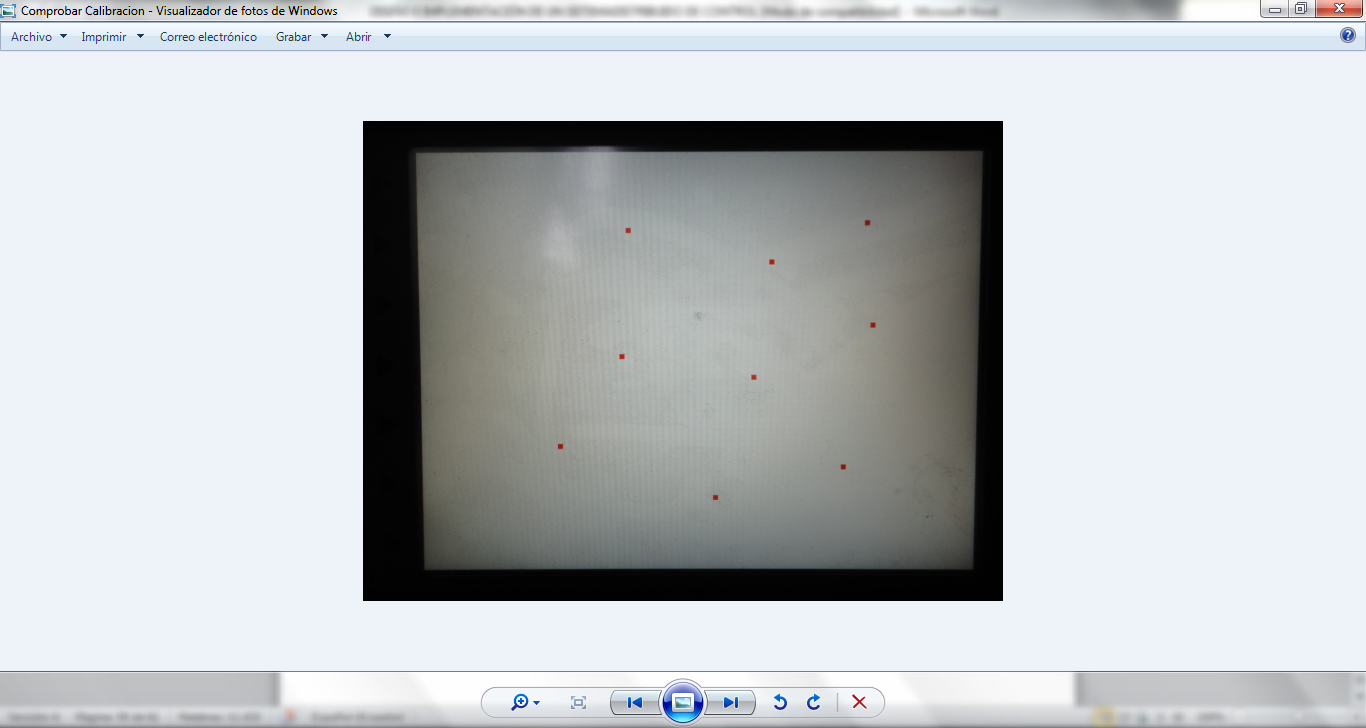 Comunicaciones
La comunicación realizada necesaria para la comunicación entre los módulos controladores y la pantalla táctil o HMI fue usando comunicación Industrial de Ethernet con Modbus TCP/IP.
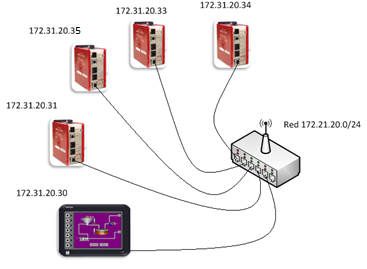 Implementación
Reemplazo de armarios  eléctricos por gabinetes individuales.
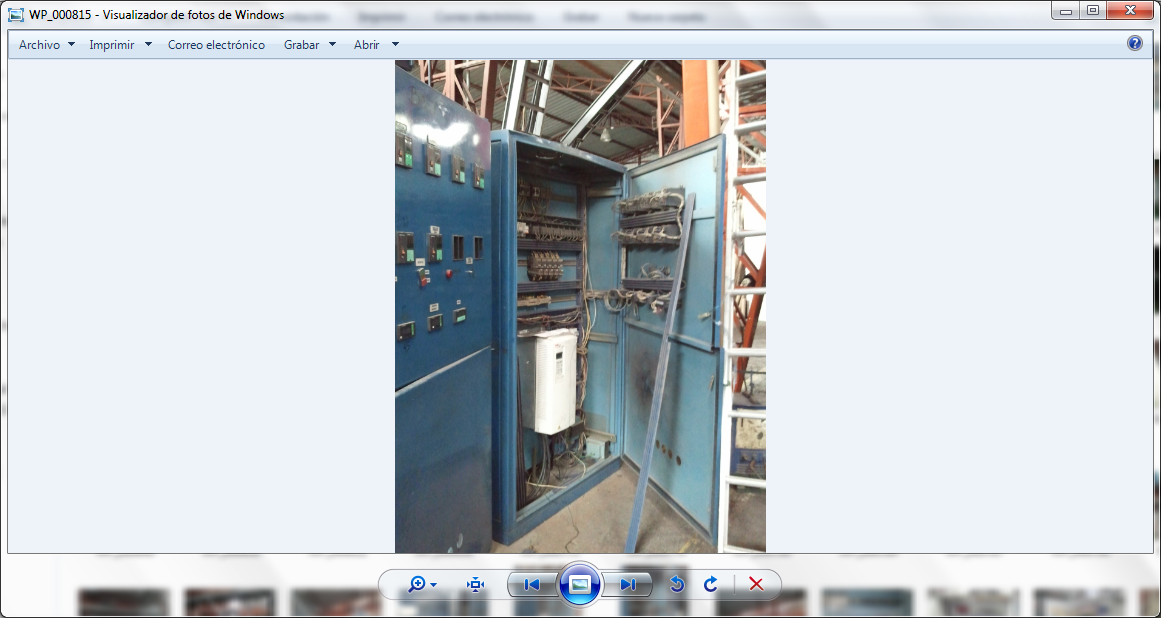 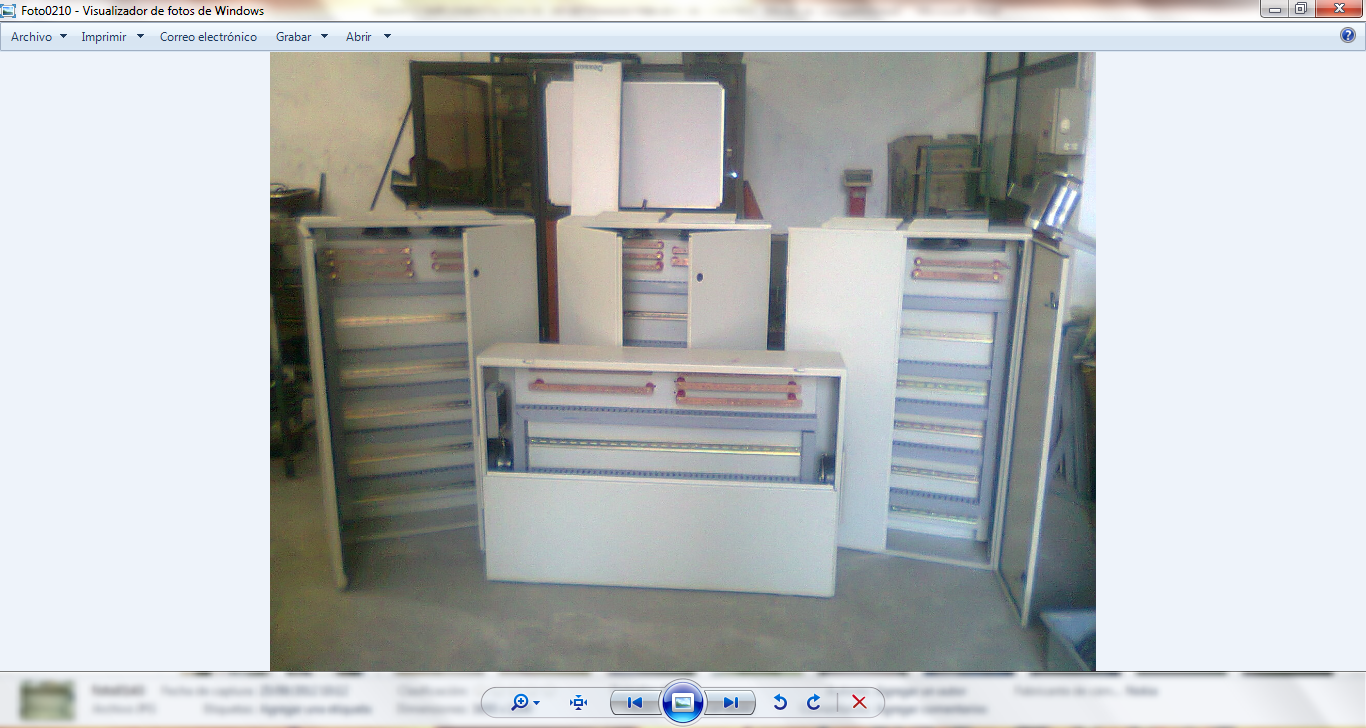 Implementación
Construcción de gabinetes.
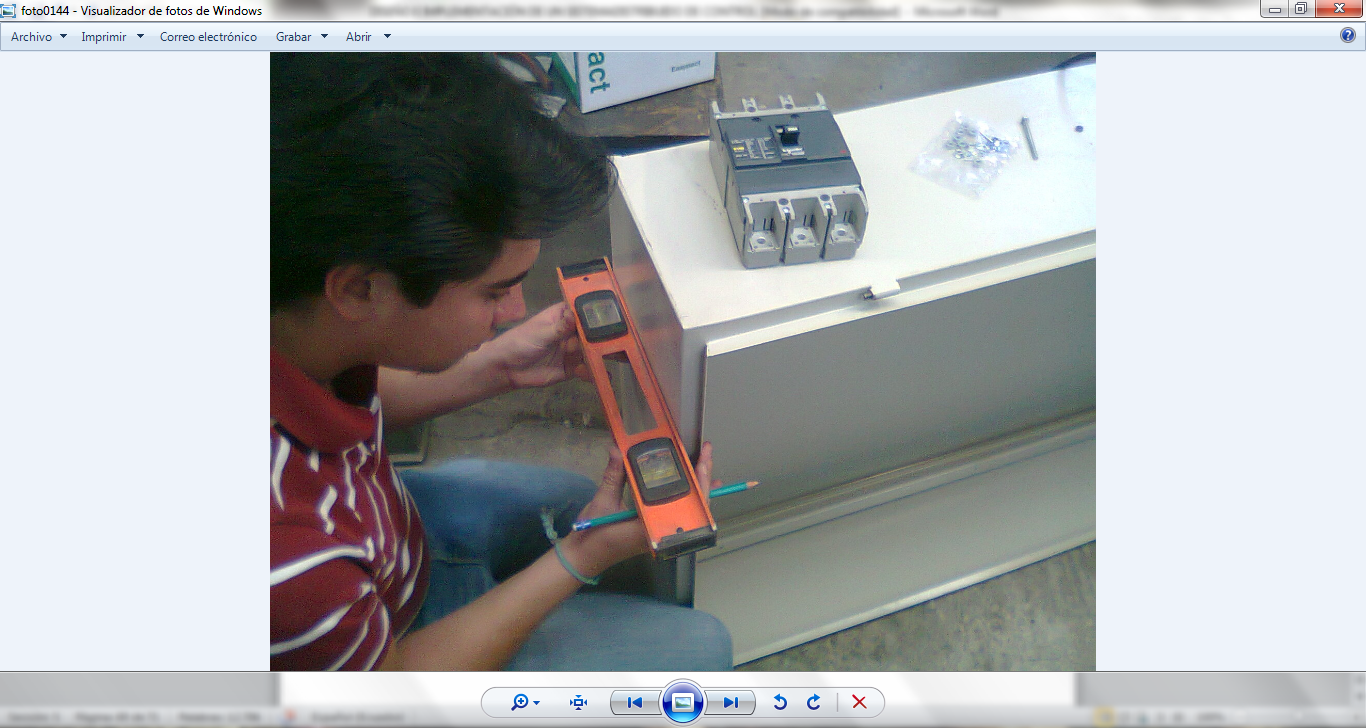 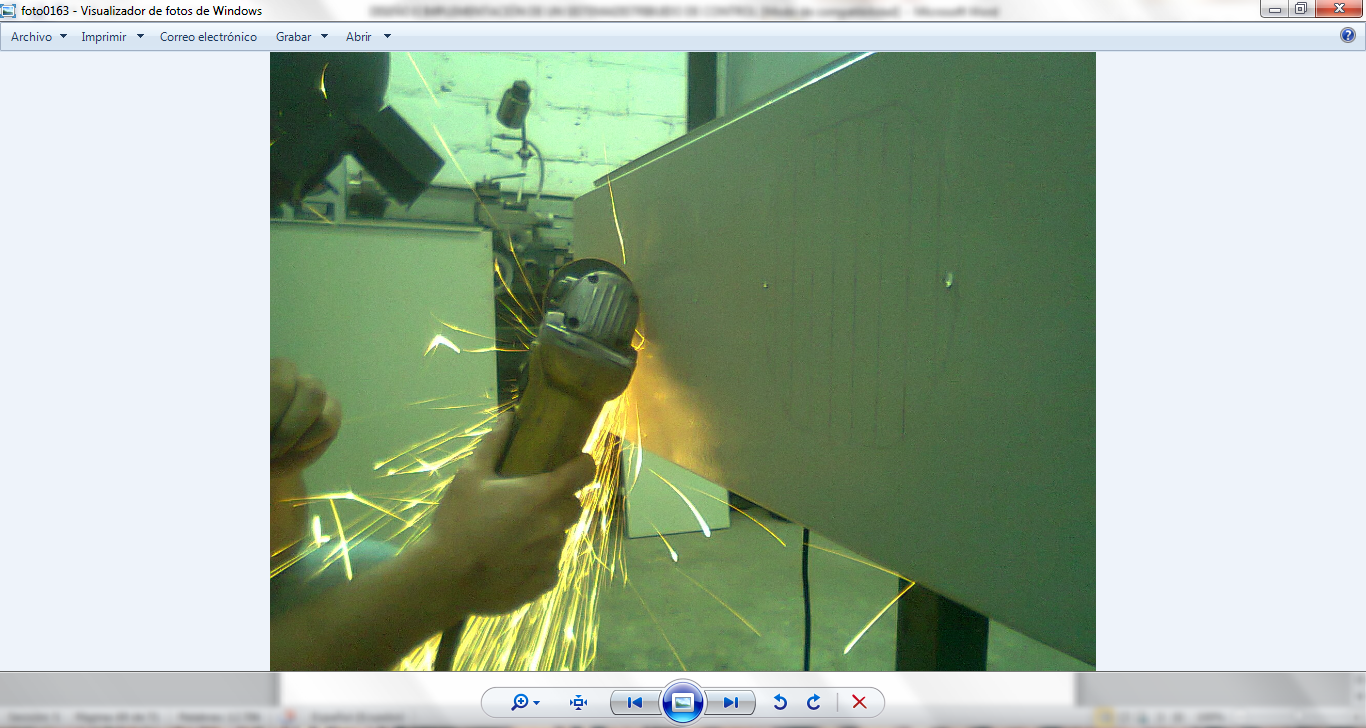 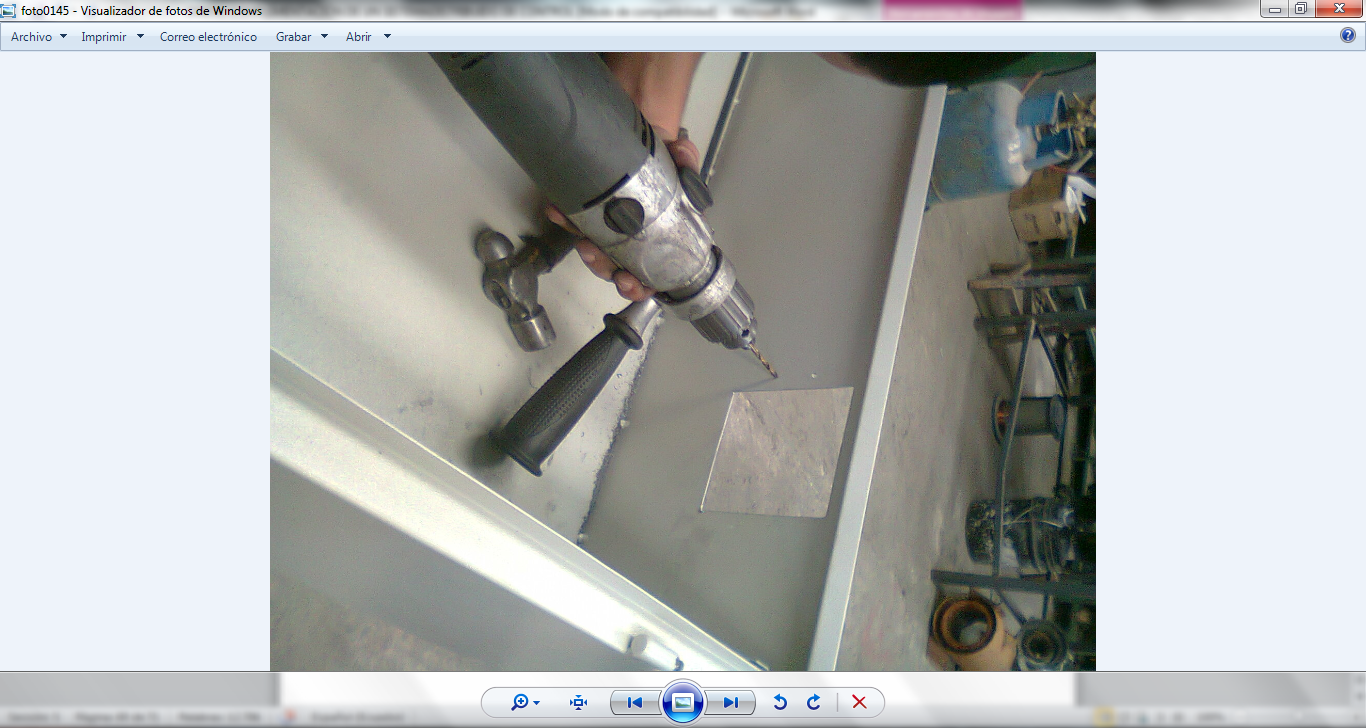 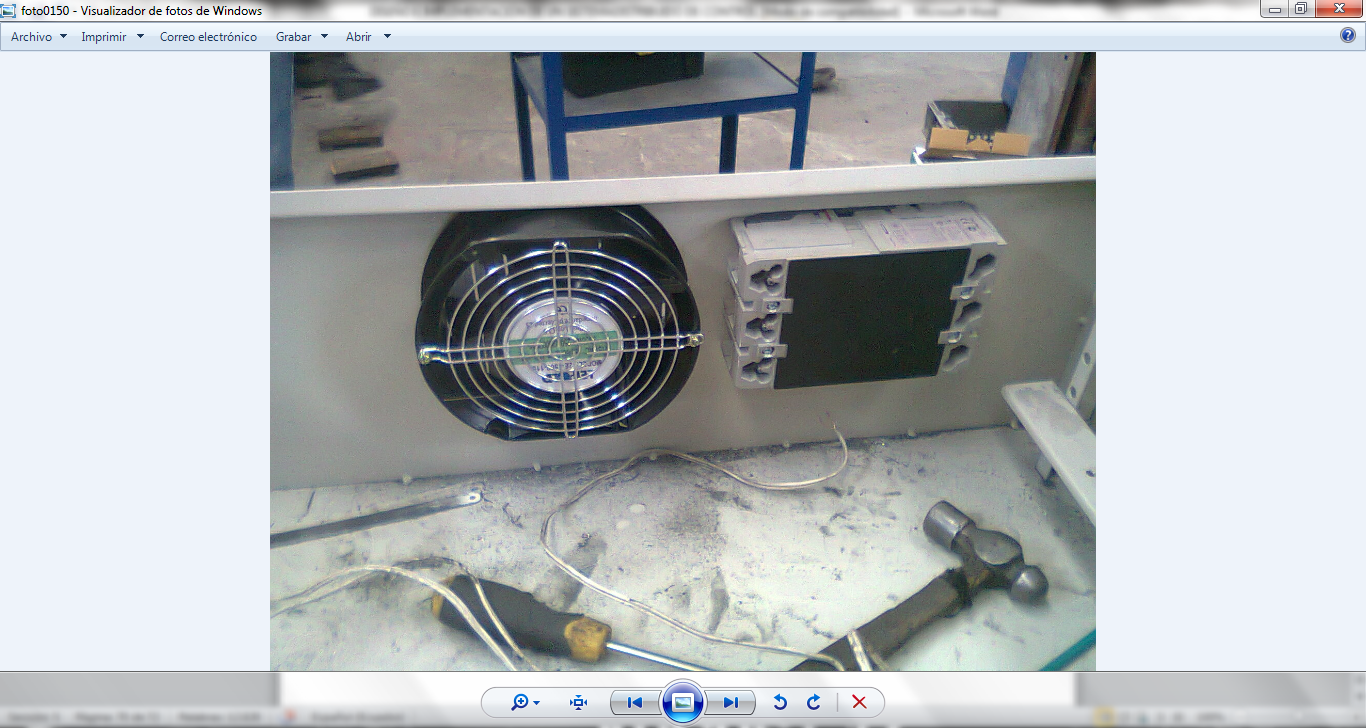 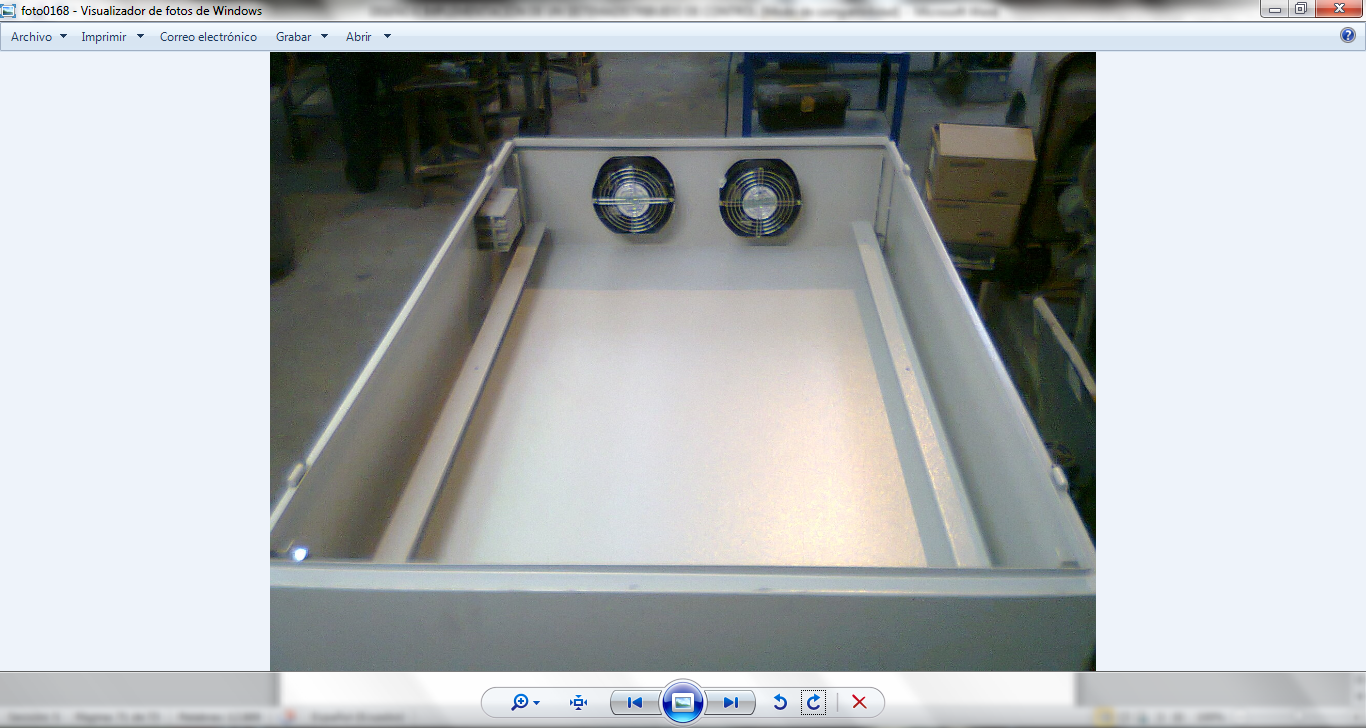 Implementación
Construcción de gabinetes.
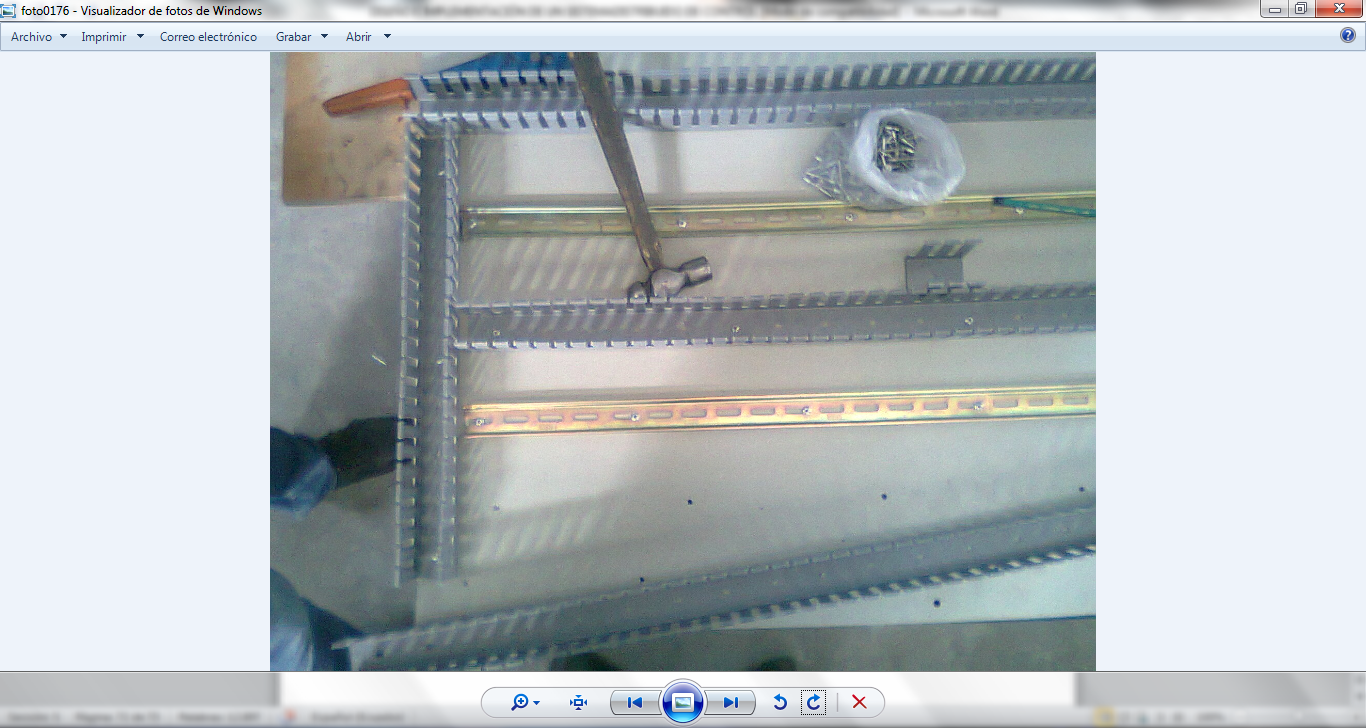 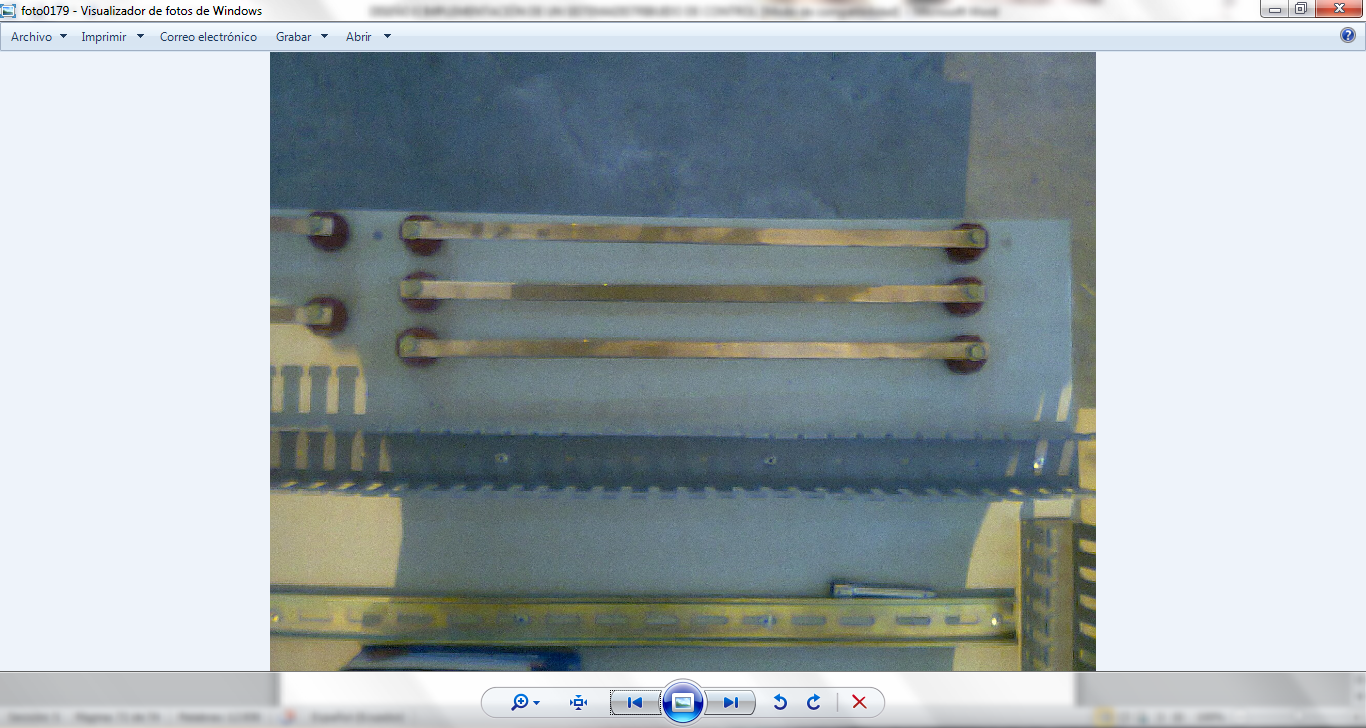 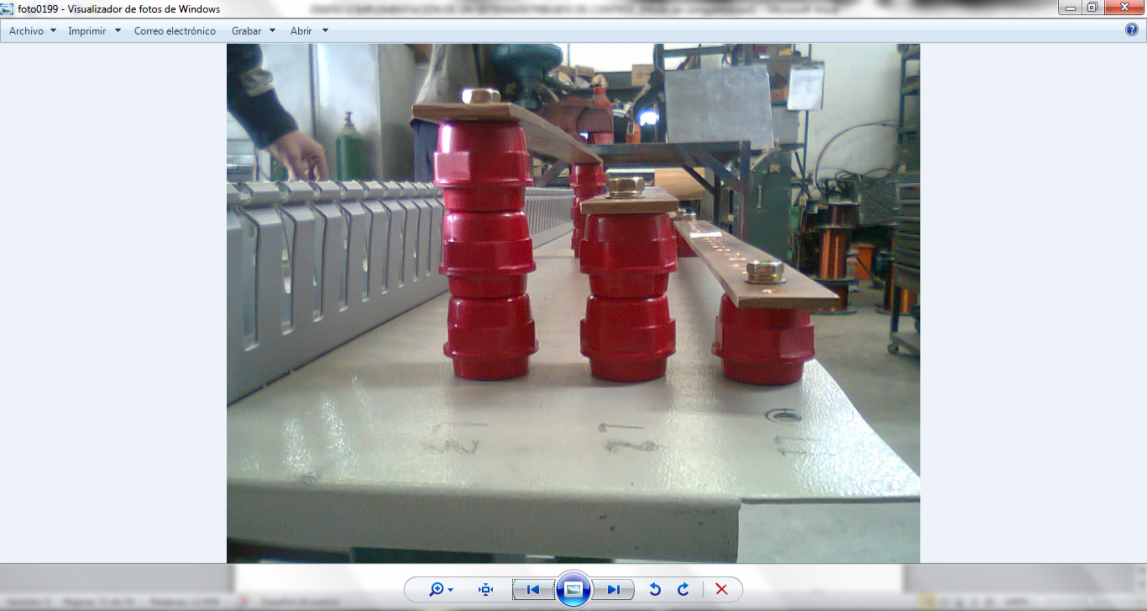 Implementación
Construcción de gabinetes.
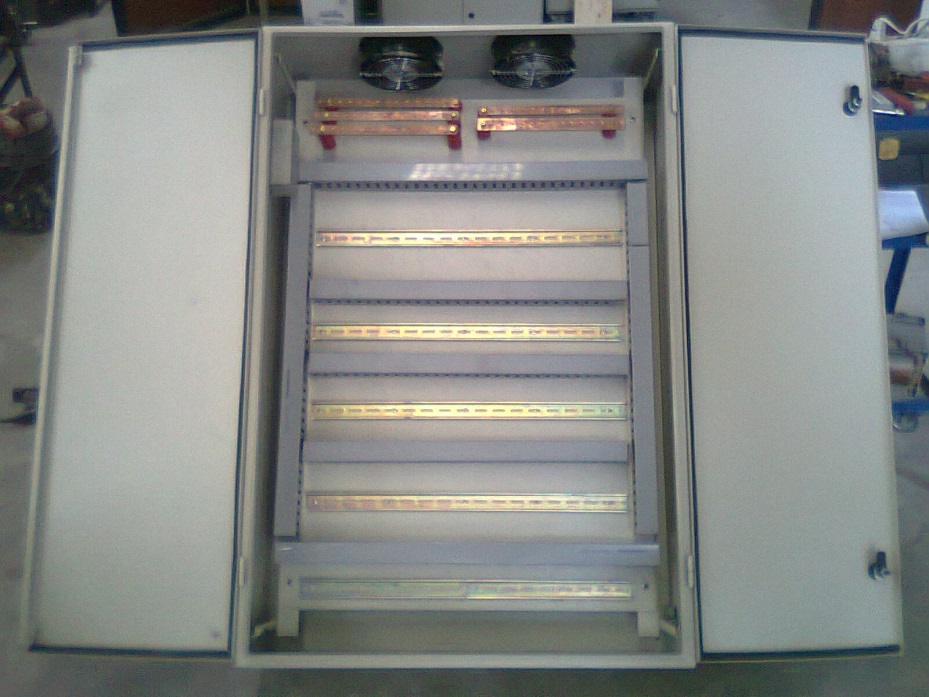 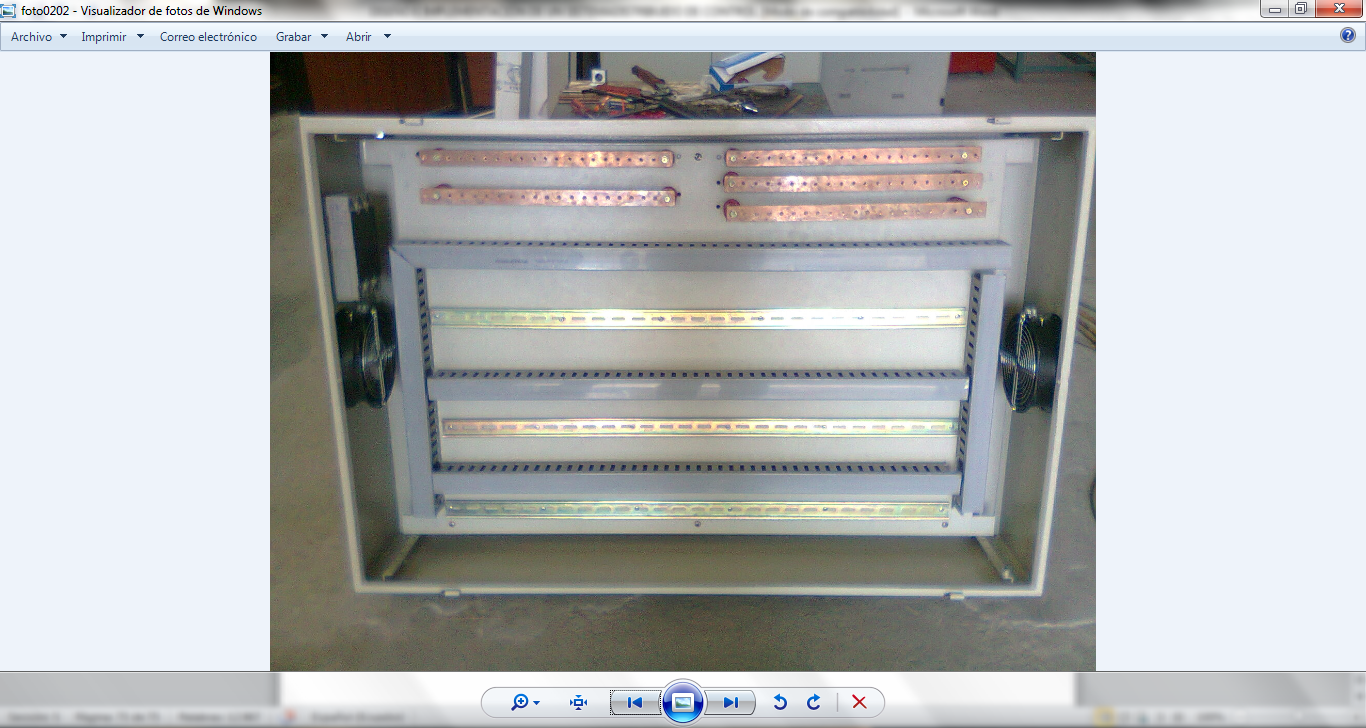 Implementación
Instalación de elementos en gabinetes.
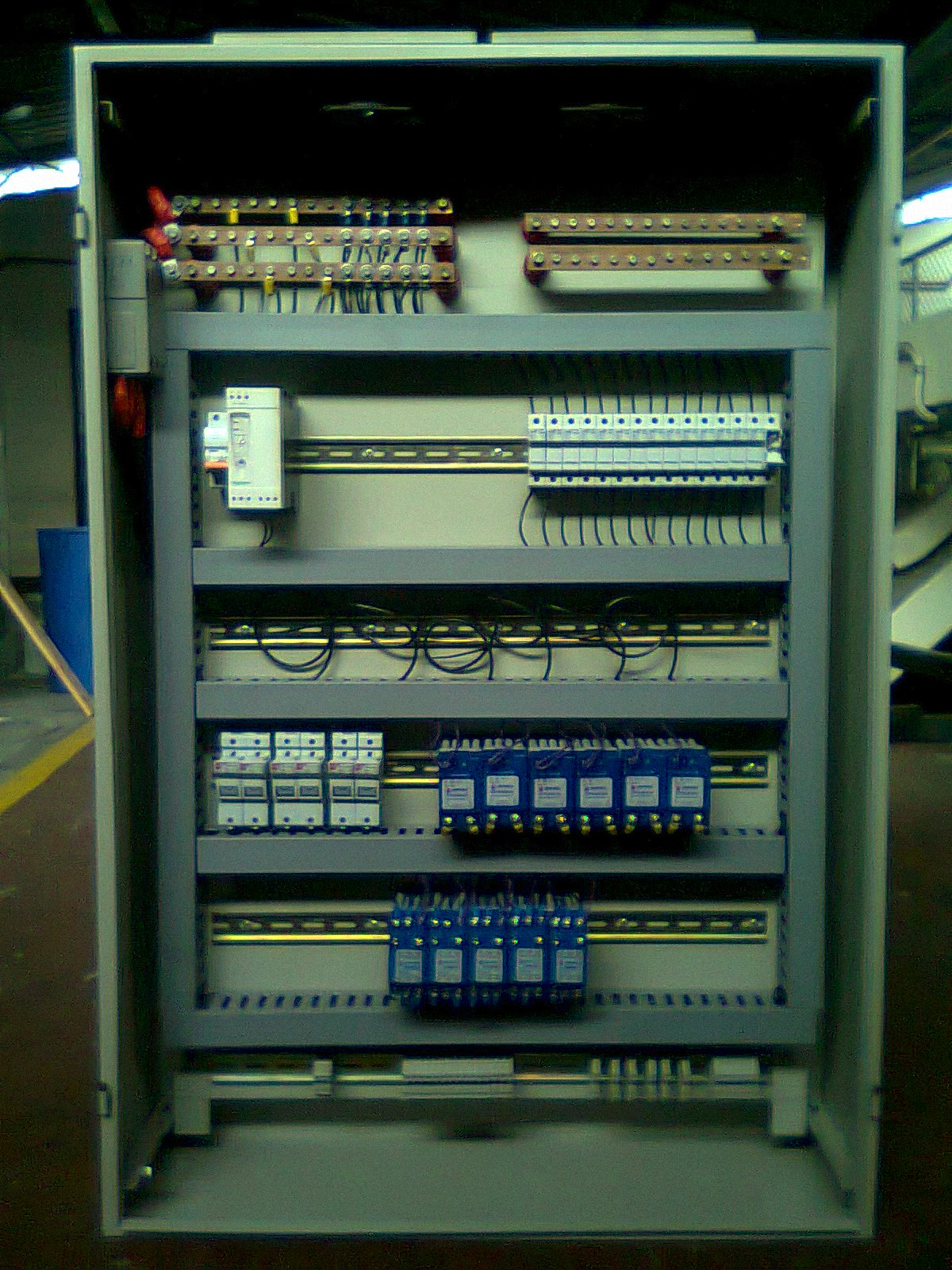 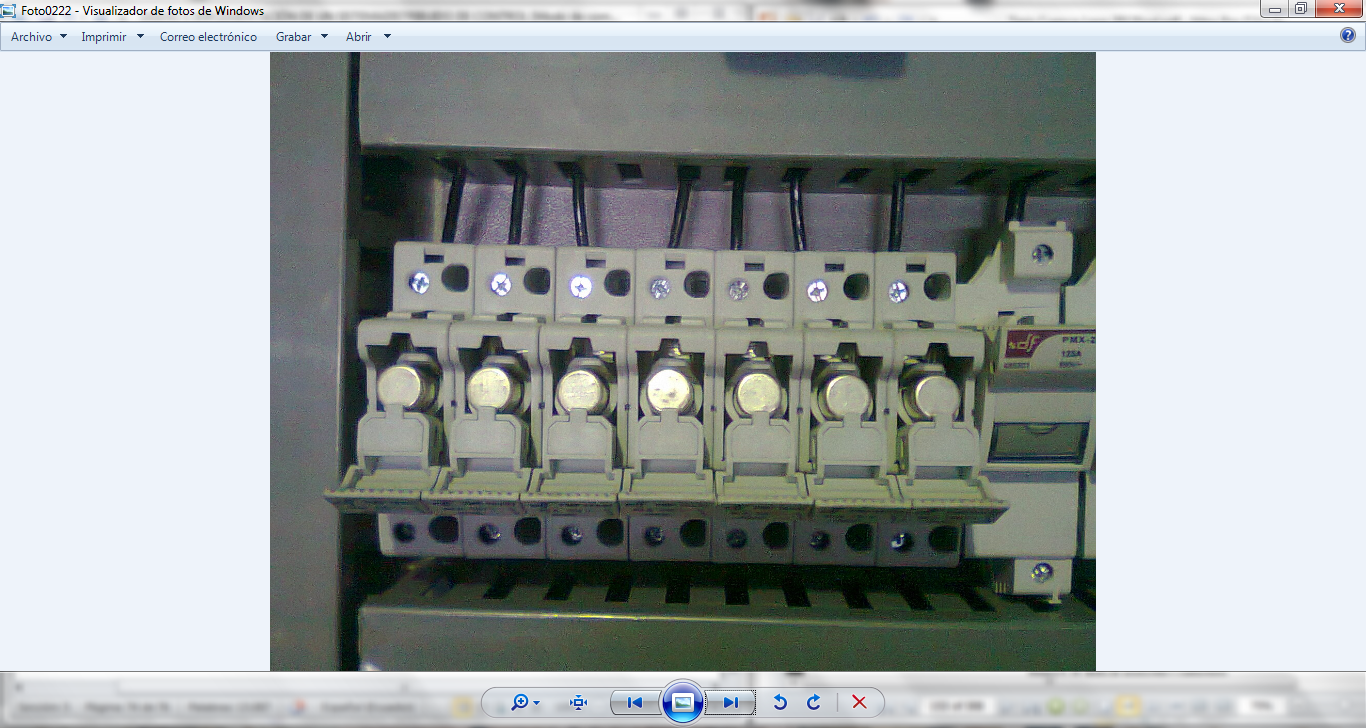 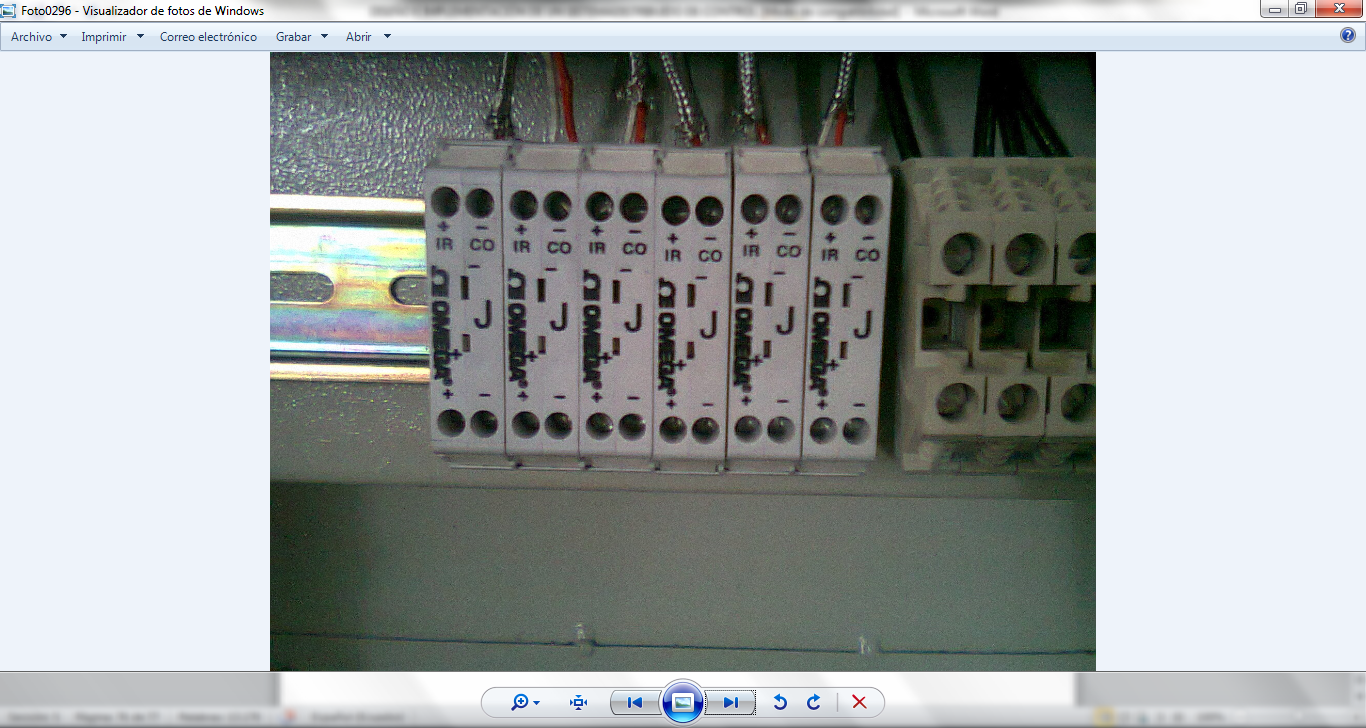 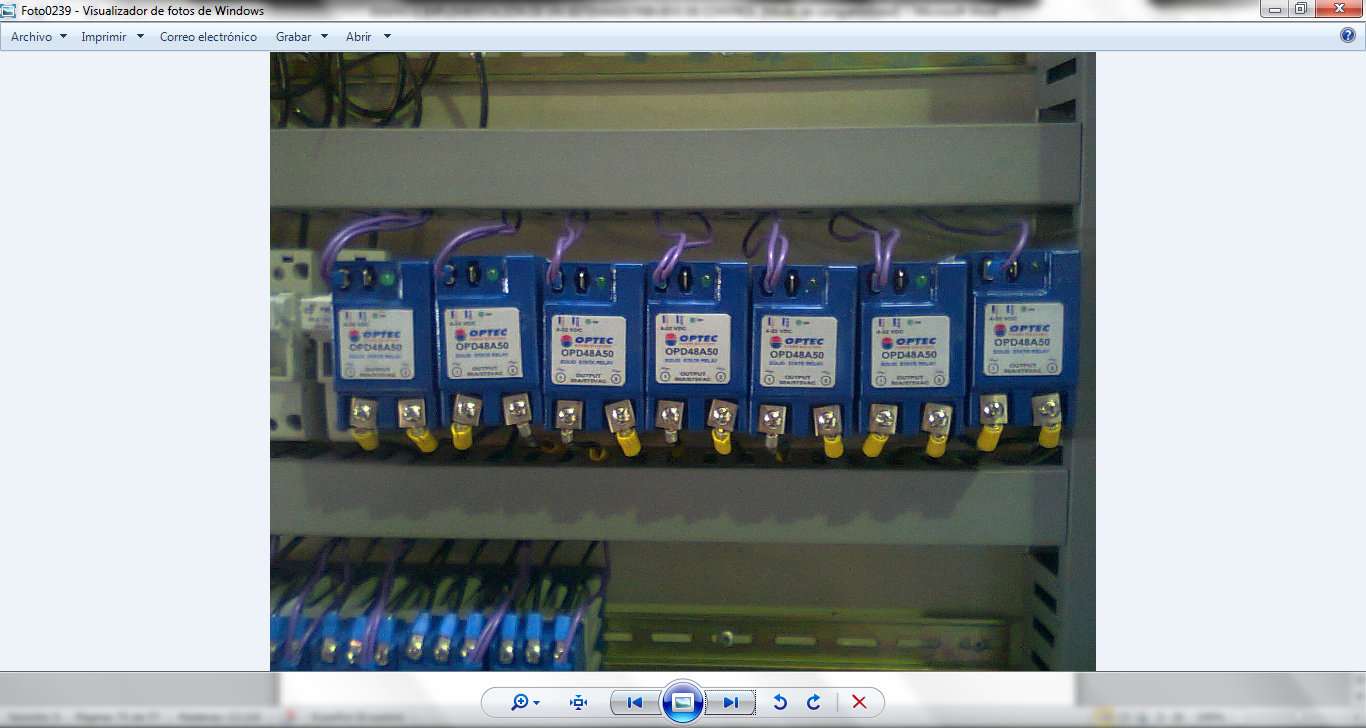 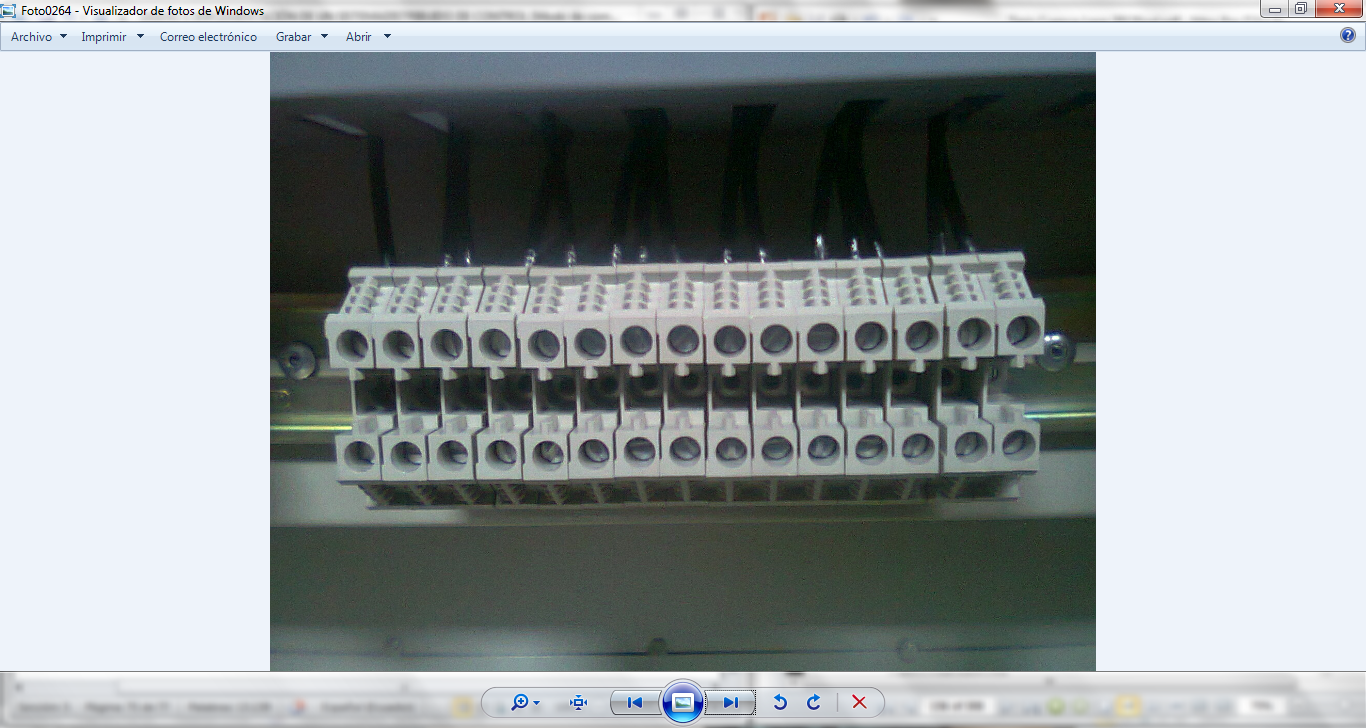 Implementación
Instalación de elementos en gabinetes.
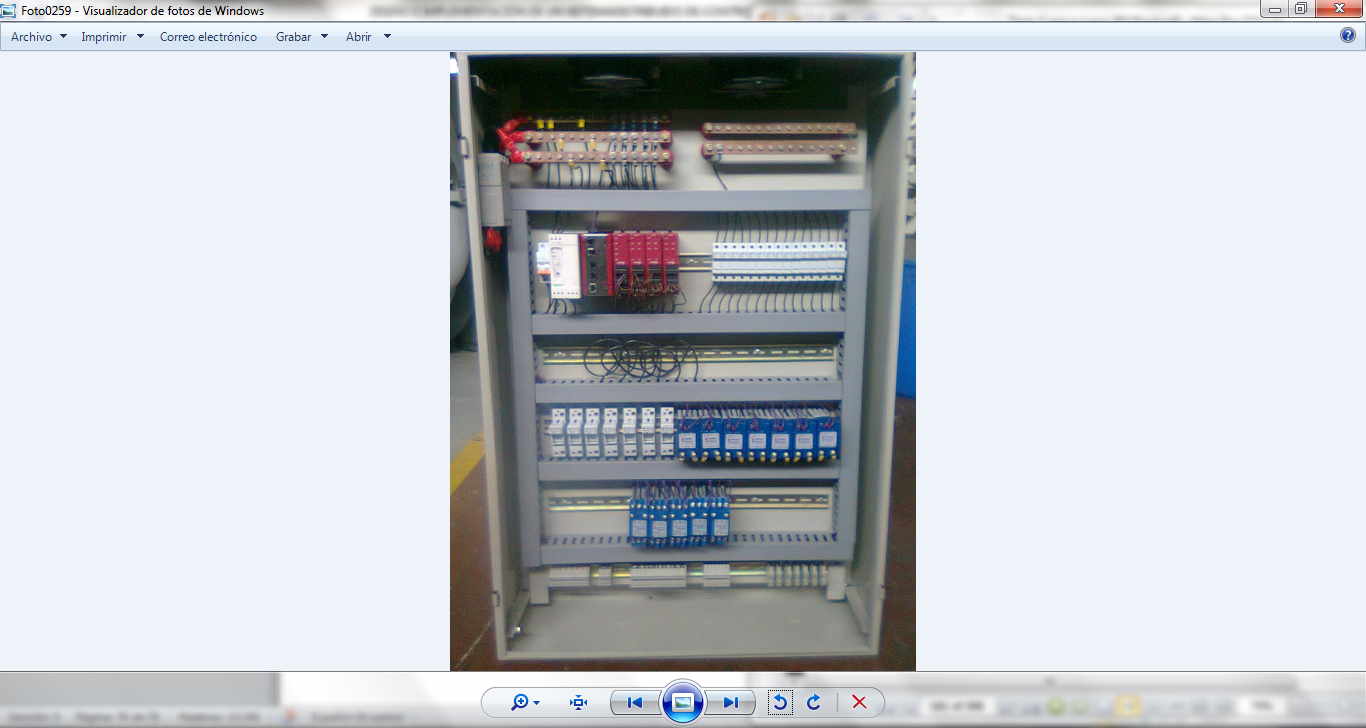 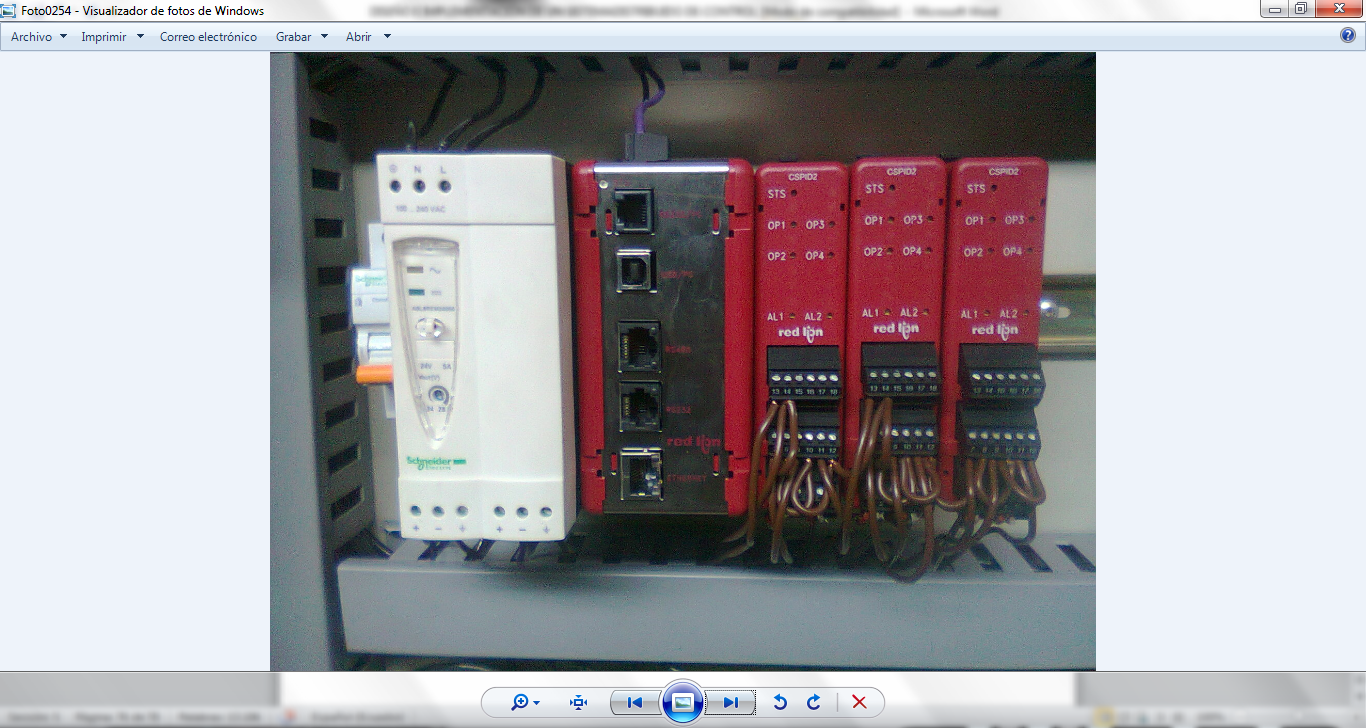 Implementación
Conexión de máquinas a gabinetes.
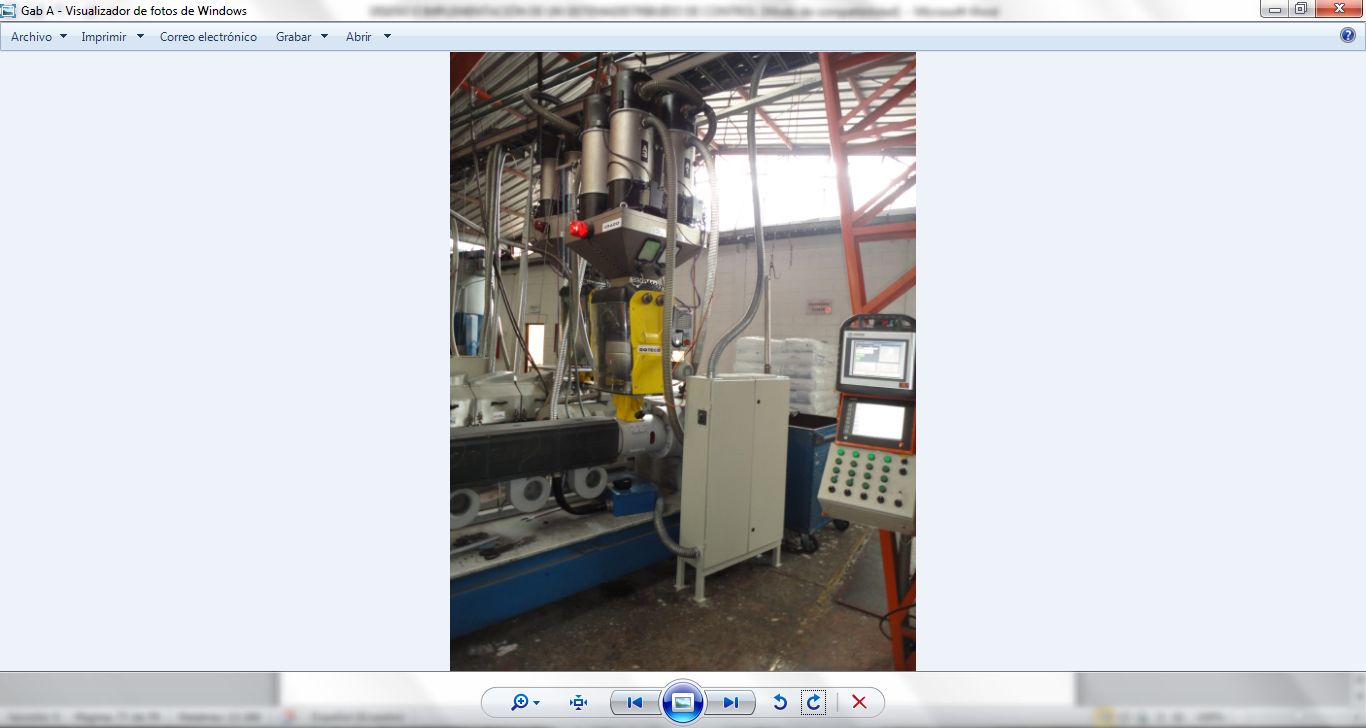 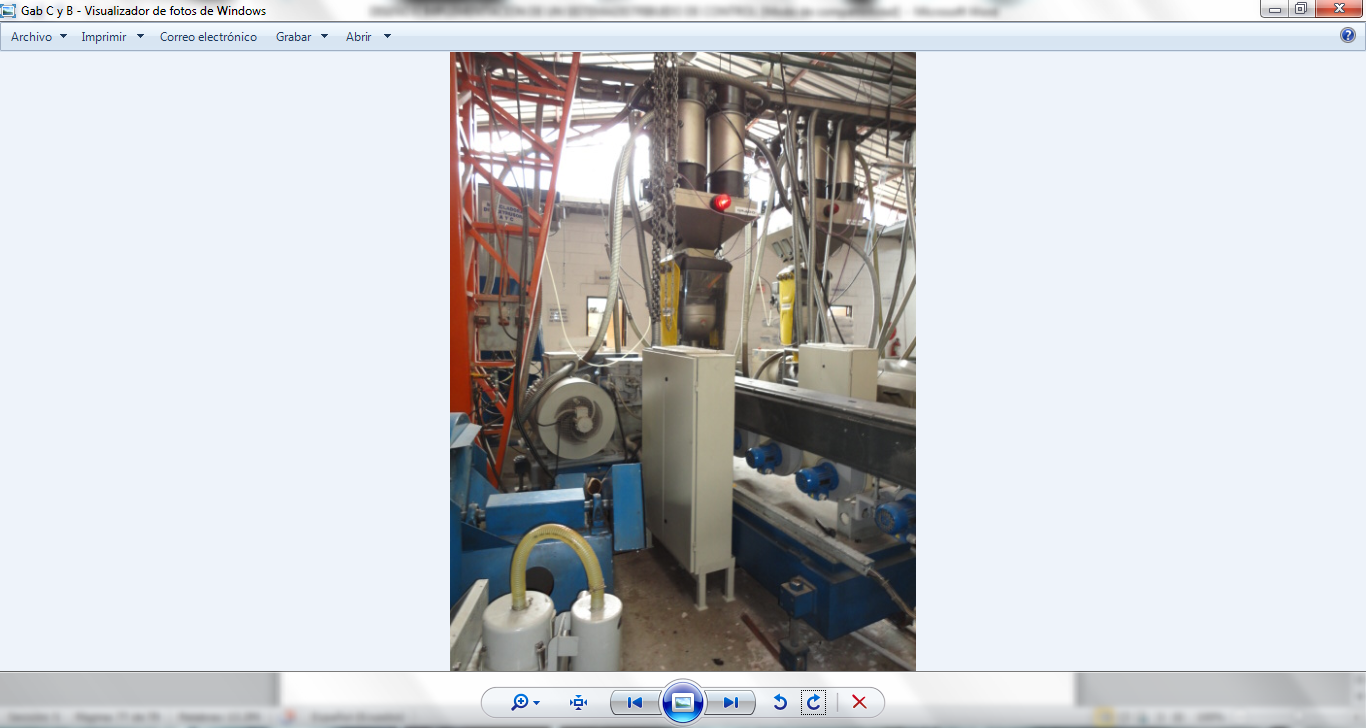 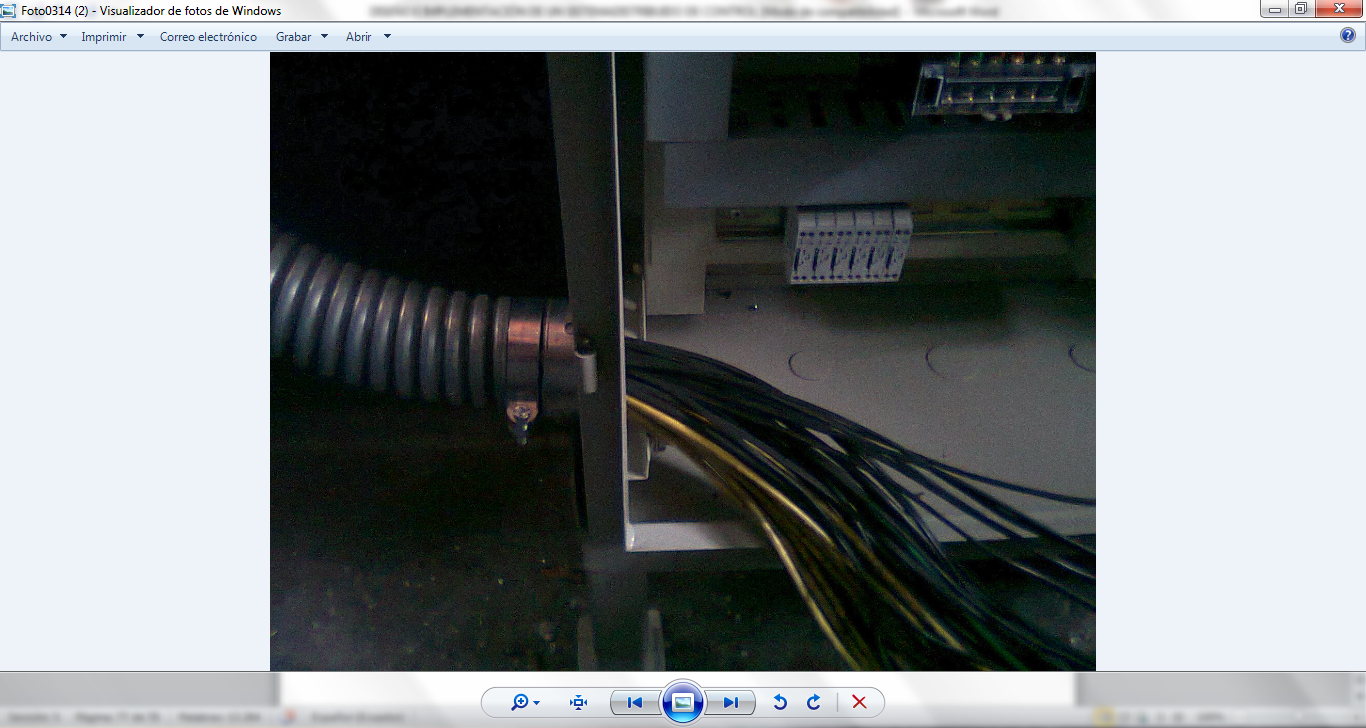 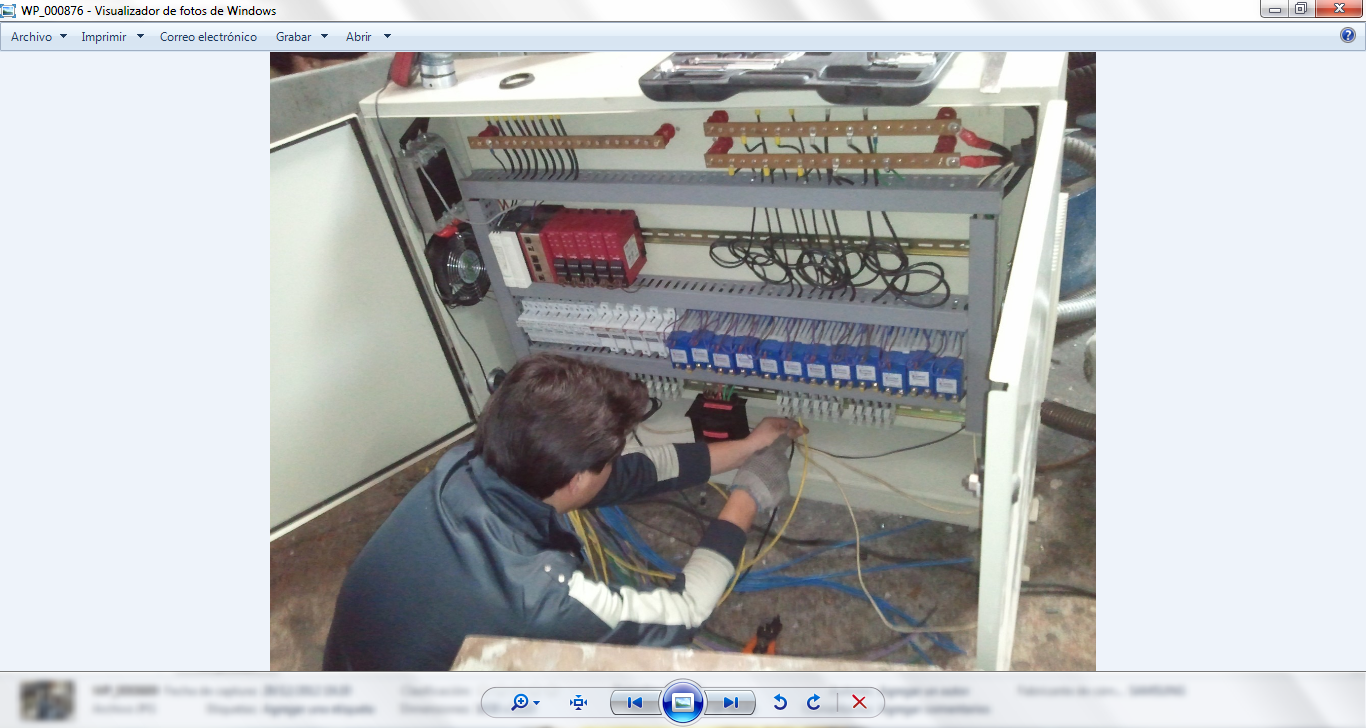 Implementación
Instalación de HMI.
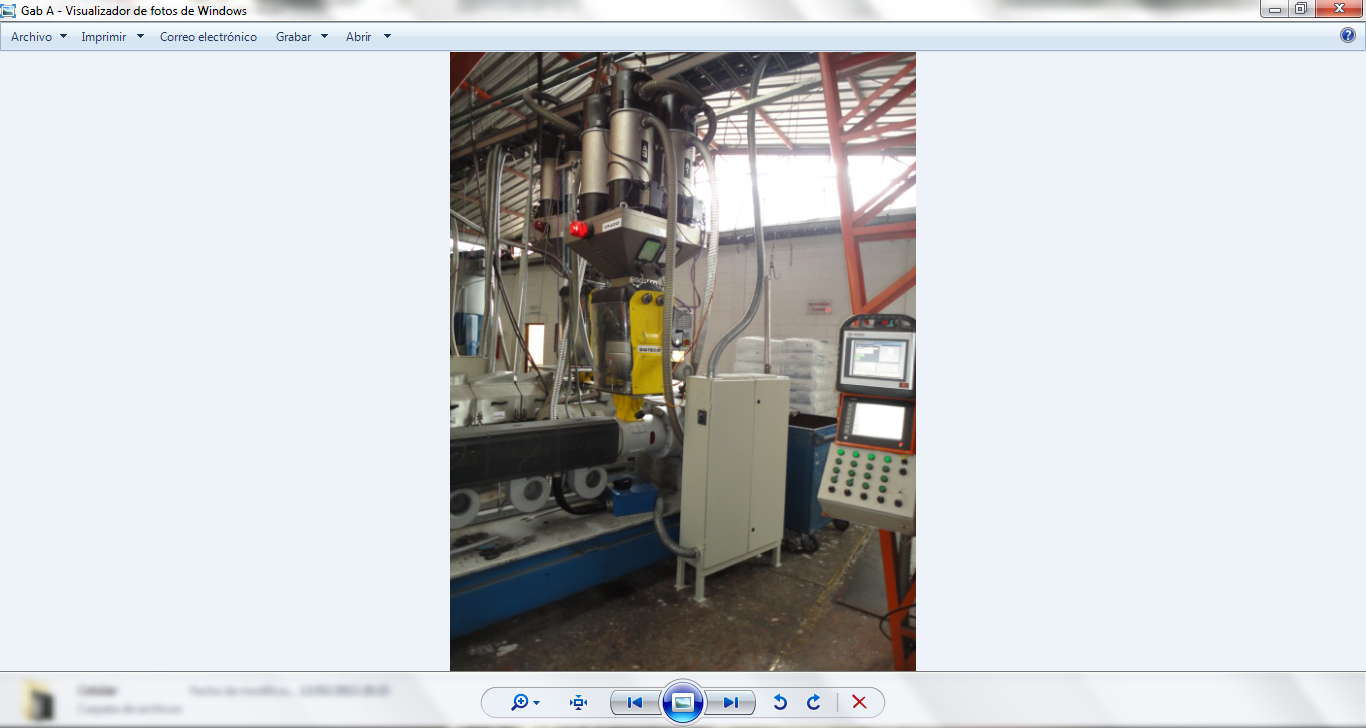 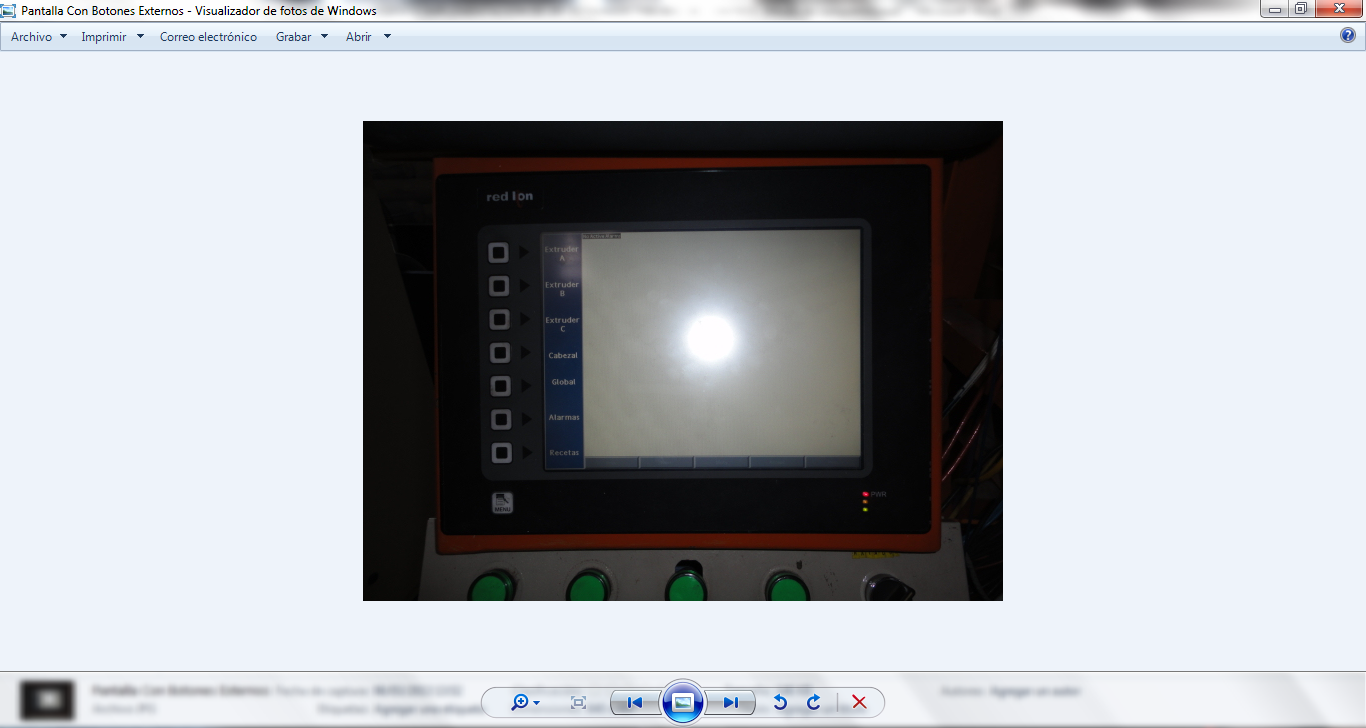 Implementación
Canalización y cableado.
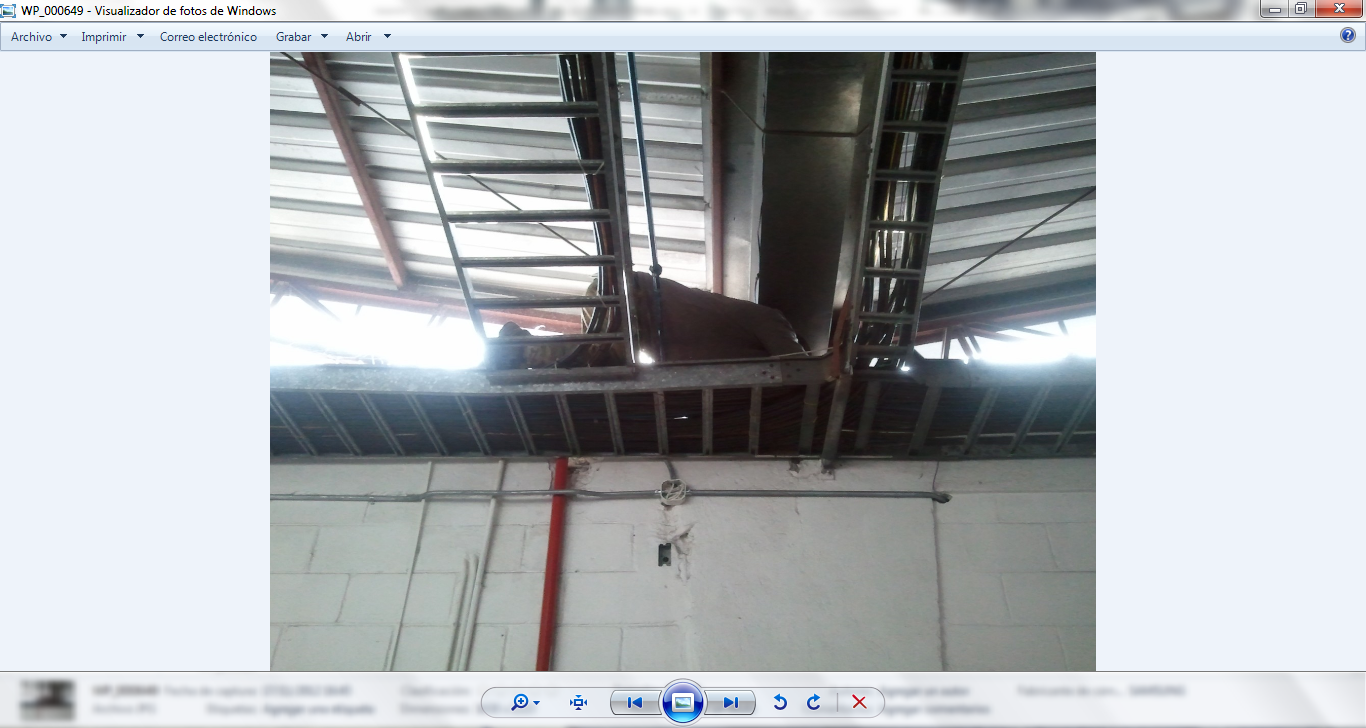 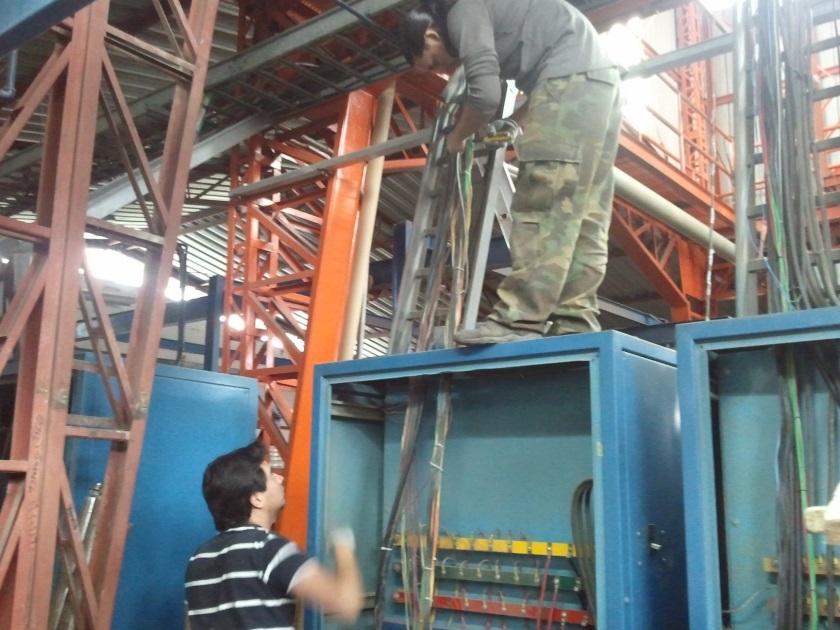 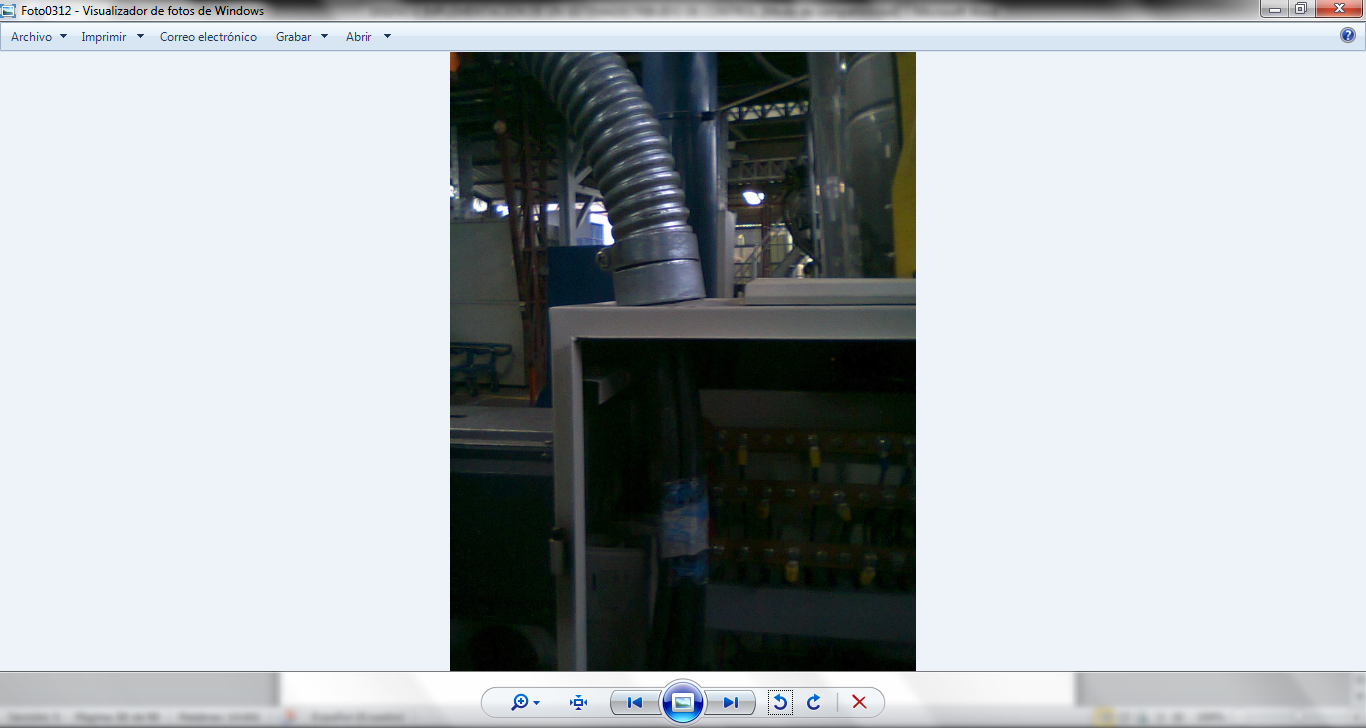 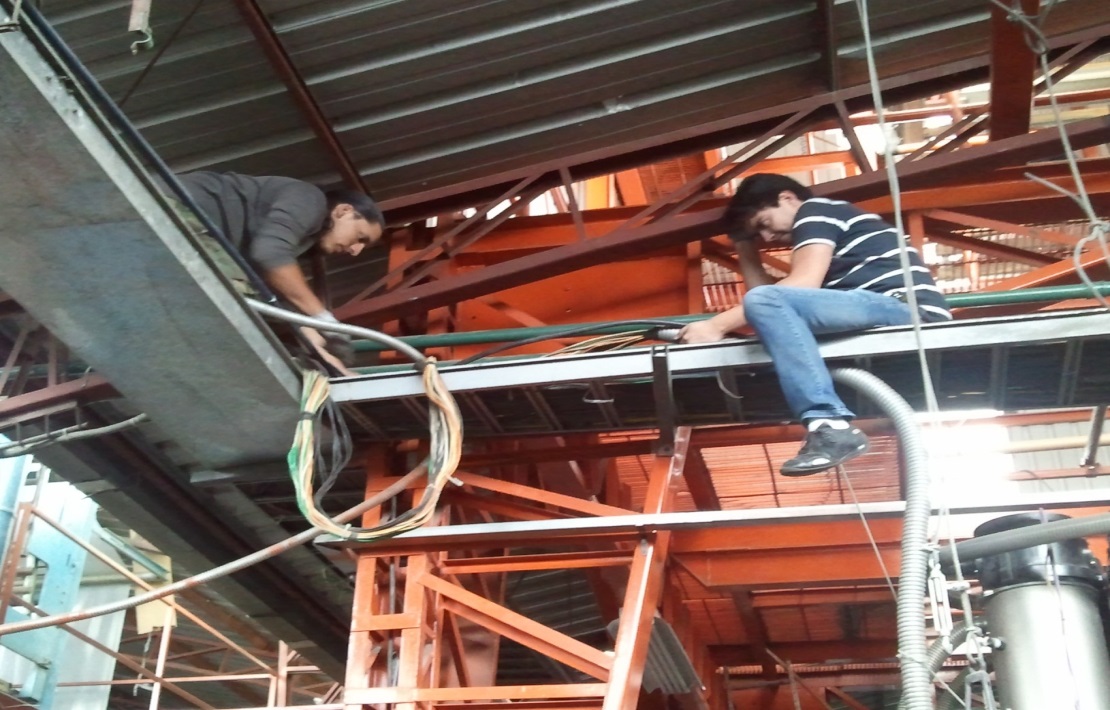 Pruebas y Resultados
Se realizaron pruebas de funcionamiento del programa implementado en el PLC para los estados del proceso, la comunicación entre el autómata y la pantalla táctil, el programa de supervisión y monitoreo del proceso en la HMI y la creación de reportes y presentación de datos.
Pruebas y Resultados
Prueba de controles de temperatura.
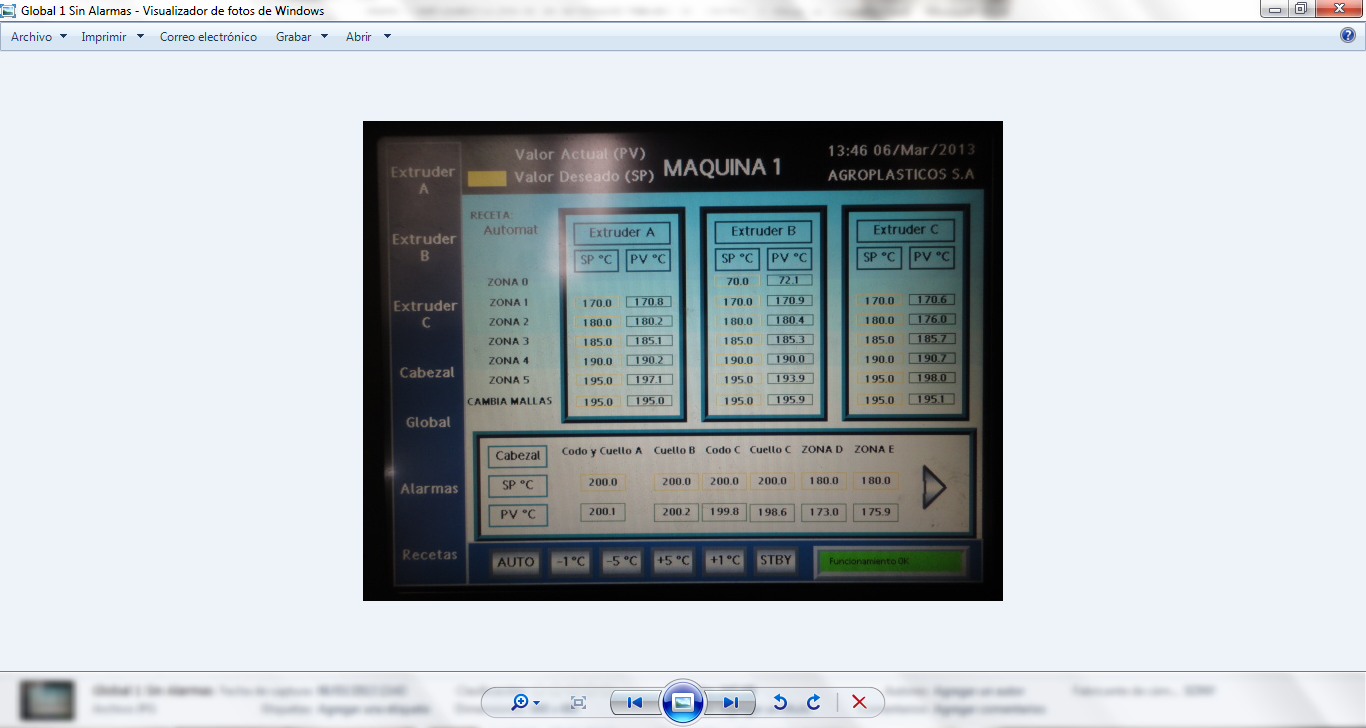 Pruebas y Resultados
Prueba de comunicación entre controladores y HMI.
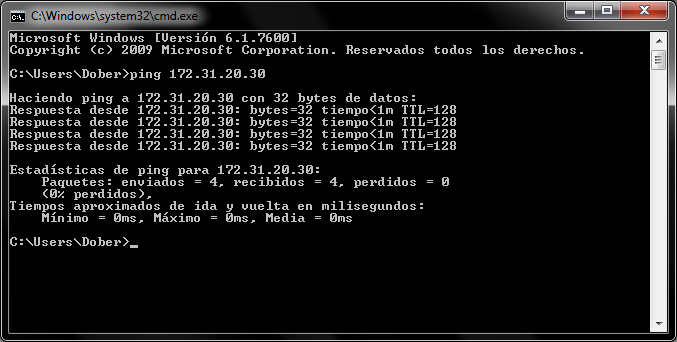 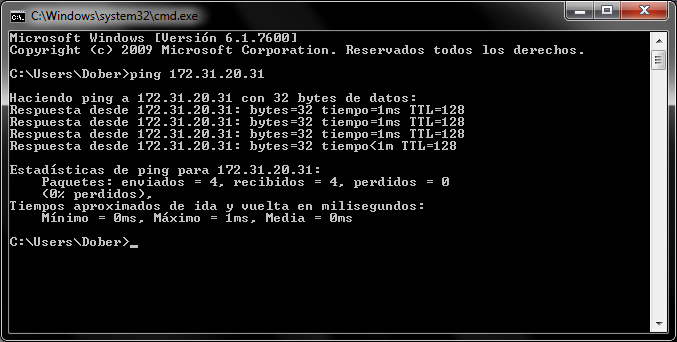 Pruebas y Resultados
Prueba de funcionamiento de HMI.
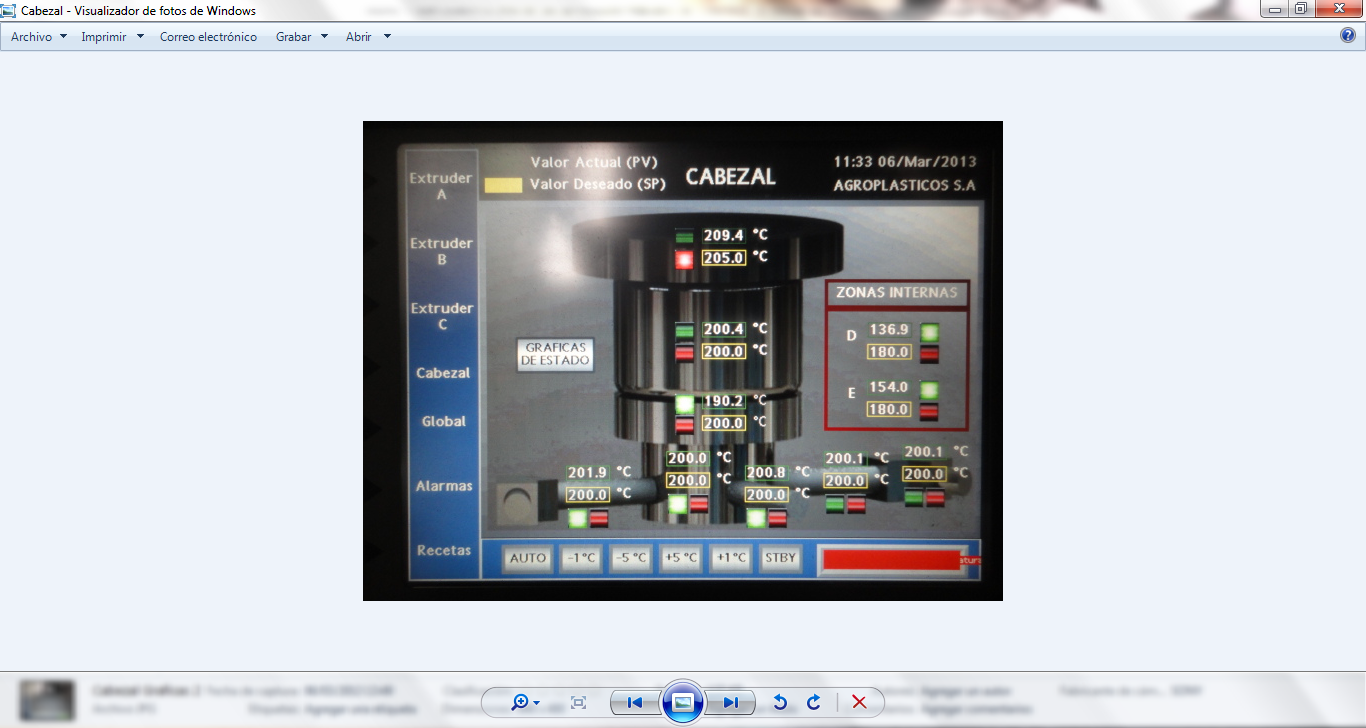 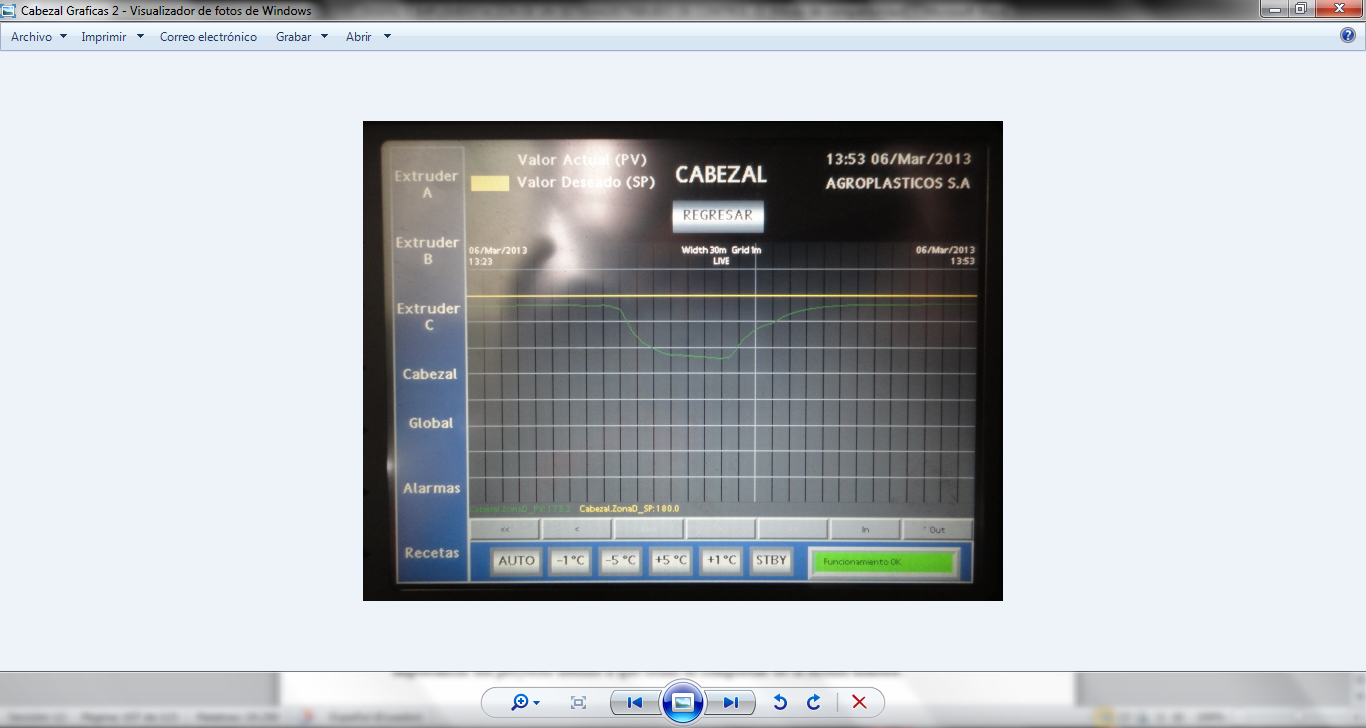 Pruebas y Resultados
Comparación de valores medidos contra deseados.
Pruebas y Resultados
Para efectos de sistemas de control el máximo error permitido es del 5% y como se pudo observar después de un análisis de todas las zonas de temperatura el máximo error obtenido fue del 2.23% equivalente a  ±1.5 °C.
Conclusiones y Recomendaciones
Después de realizar el análisis necesario sobre los requerimientos del proceso de extrusión de plástico, fue posible crear un programa para el controlador lógico programable RedLion, el cual permitió la automatización de todos los estados del proceso mediante el correcto cableado y acondicionamiento de señales de sensores y actuadores.

Se diseñó una interfaz gráfica sencilla y fácil de entender en una pantalla táctil empleando herramientas de software compatibles que facilita la supervisión, visualización, monitoreo en tiempo real y control de operación de la máquina usada en el proceso de extrusión del plástico.
Conclusiones y Recomendaciones
La adquisición de los datos en tiempo real facilitó a los operadores de la máquina la toma de decisiones oportunas durante el funcionamiento de la máquina, gracias a la consolidación del sistema de alarmas integrado, ausente en el sistema implementado anteriormente.
Mediante el registro de datos o reportes en hojas de Excel se facilitó el análisis de los valores de las variables del proceso, además de resultar de gran importancia para el jefe de producción ya que le permite conocer el estado del proceso de control de la Máquina 1.
Conclusiones y Recomendaciones
Durante la implementación del nuevo sistema fue posible poner en servicio 2 zonas de calefacción del cabezal, las cuales se encontraban no operativas, por lo que se pudo reducir el tiempo de calentamiento de la máquina en aproximadamente 2 horas.

Al no tener un registro de datos de las variables del proceso con el sistema implementado anteriormente, no fue posible determinar un valor exacto de corrección del error en el control de temperatura con el sistema nuevo, sin embargo se observó una notable estabilidad en las variables del proceso controlado a lo que previamente no se controlaba.
Conclusiones y Recomendaciones
La implementación de un sistema de recetas para diferentes productos, logró disminuir los errores en ingreso de puntos de operación por parte del operador, lo que resultó en una reducción del producto defectuoso.
Tomando en cuenta los varios aspectos que se implementaron, tales como: mejor control de temperatura, menor tiempo de arranque de máquina, disminución de errores humanos por ingreso de puntos de operación y un sistema de alarmas que permite la reacción oportuna ante una situación no deseada, se logró reducir el desperdicio producido por la máquina del 3% a aproximadamente el 1%.
Conclusiones y Recomendaciones
Con el fin de evitar situaciones de peligro principalmente para el personal encargado y los equipos es muy necesario desconectar el suministro energético de todo el sistema al momento de realizar cualquier cambio o mantenimiento de los equipos.

Cuando se manejan altas corrientes, antes de arrancar un equipo se recomienda como punto muy importante, asegurarse de que todas las conexiones y terminales de los cables se encentren sujetos firmemente en todos los puntos; ya que un punto flojo o mal apretado producirá un aumento excesivo de temperatura, lo que puede ocasionar a su vez un corto circuito en cualquier parte del sistema o hacer que se dañe alguno de los elementos.
Conclusiones y Recomendaciones
Cualquier cambio o modificación en el control de cualquier estado del proceso de extrusión solo lo deben realizar personas capacitadas y autorizadas; caso contrario se puede incurrir en el funcionamiento inadecuado del mismo.

Como un aspecto de seguridad a implementar a futuro se podría utilizar luces piloto indicadoras de los estados de alarma del sistema y una alarma acústica que podrían ser ubicadas en cada tablero de control implementado.